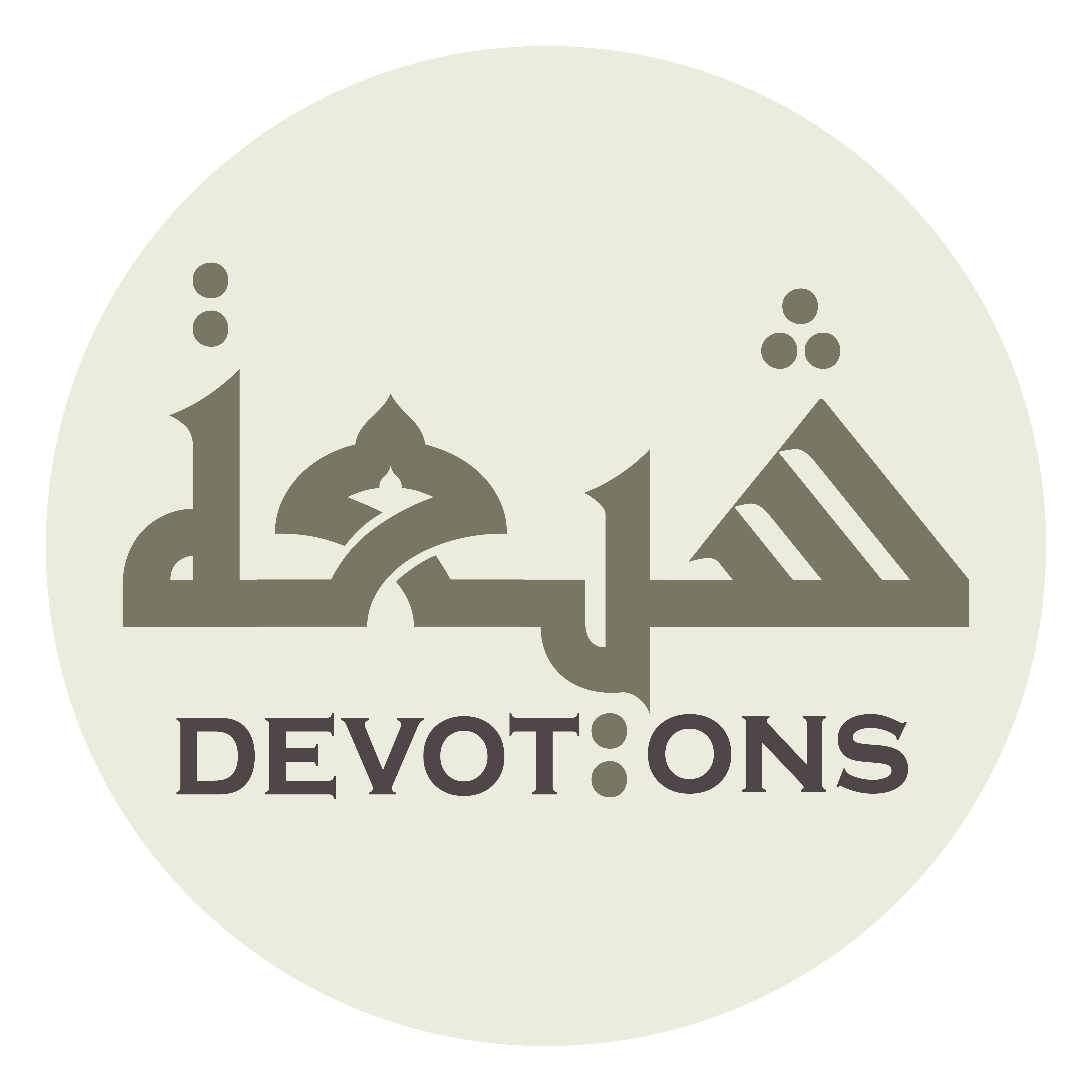 Dua 53 - Sahifat Sajjadiyyah
رَبِّ أَفْحَمَتْنِيْ ذُنُوبِي، وَانْقَطَعَتْ مَقَالَتِي
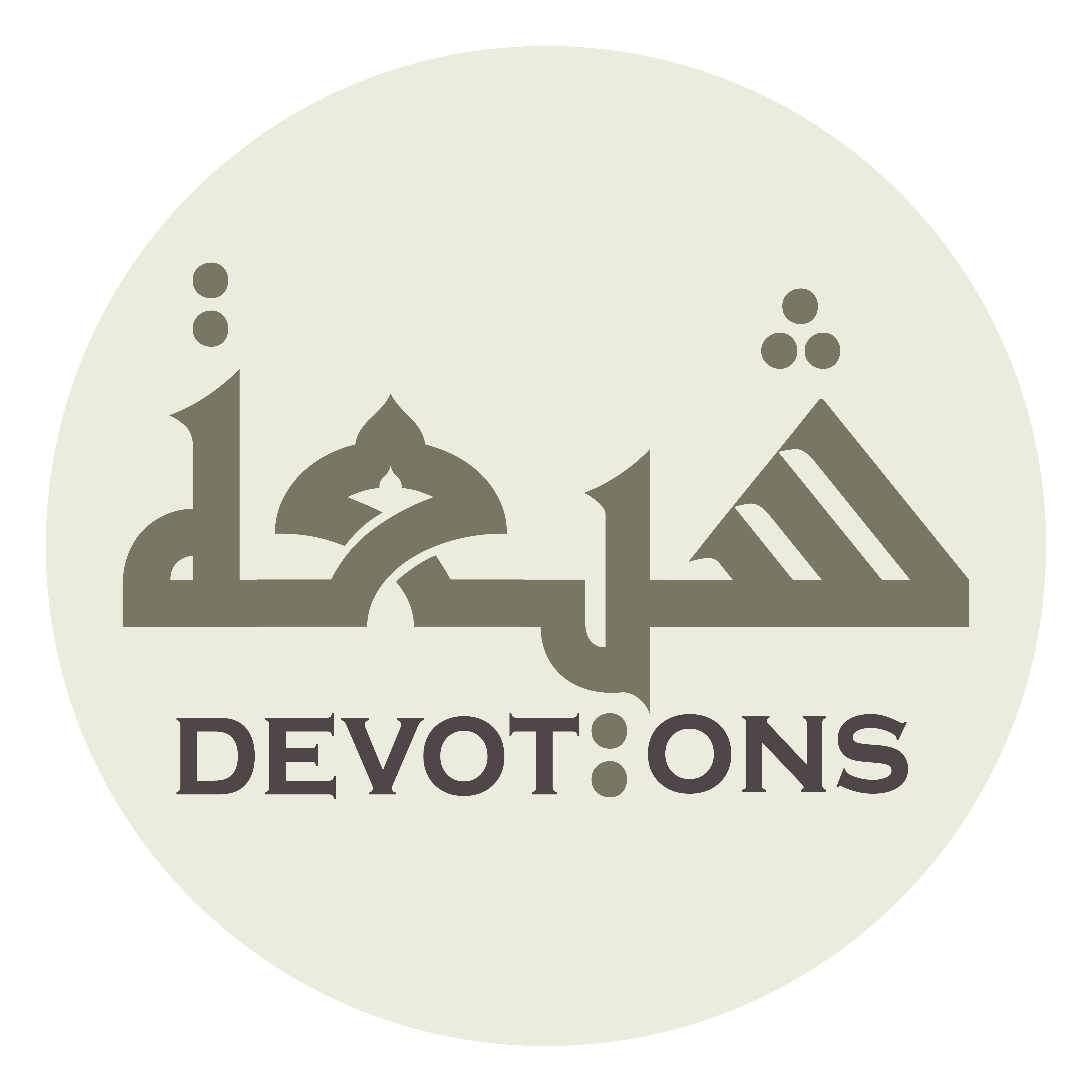 اَللَّهُمَّ صَلِّ عَلَى مُحَمَّدٍ وَ آلِ مُحَمَّدٍ

allāhumma ṣalli `alā muḥammadin wa āli muḥammad

O' Allāh send Your blessings on Muhammad and the family of Muhammad.
Dua 53 - Sahifat Sajjadiyyah
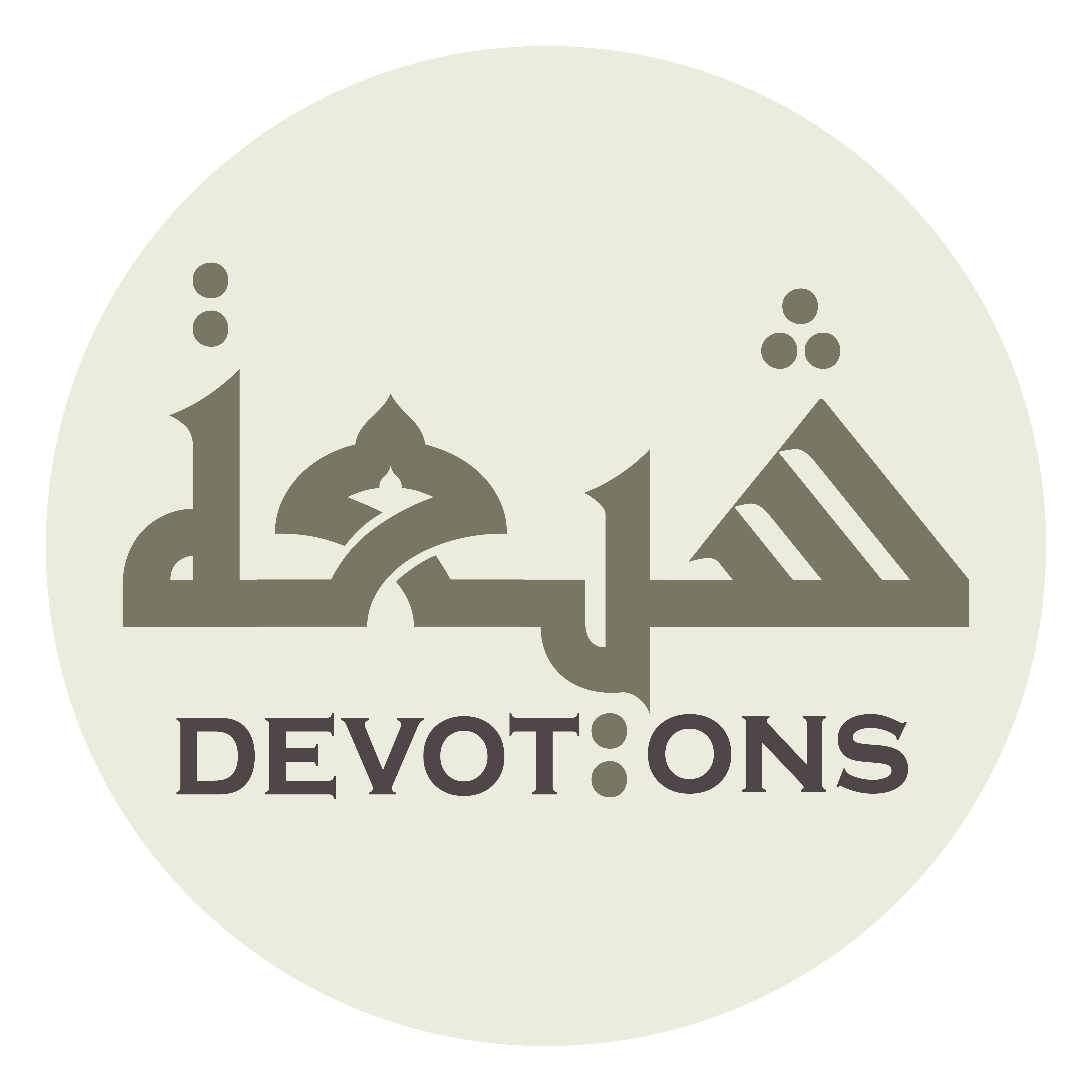 بِسْمِ اللَّـهِ الرَّحْمَـٰنِ الرَّحِيمِ

bismillāhir raḥmānir raḥīm

In the Name of Allāh,the All-beneficent, the All-merciful.
Dua 53 - Sahifat Sajjadiyyah
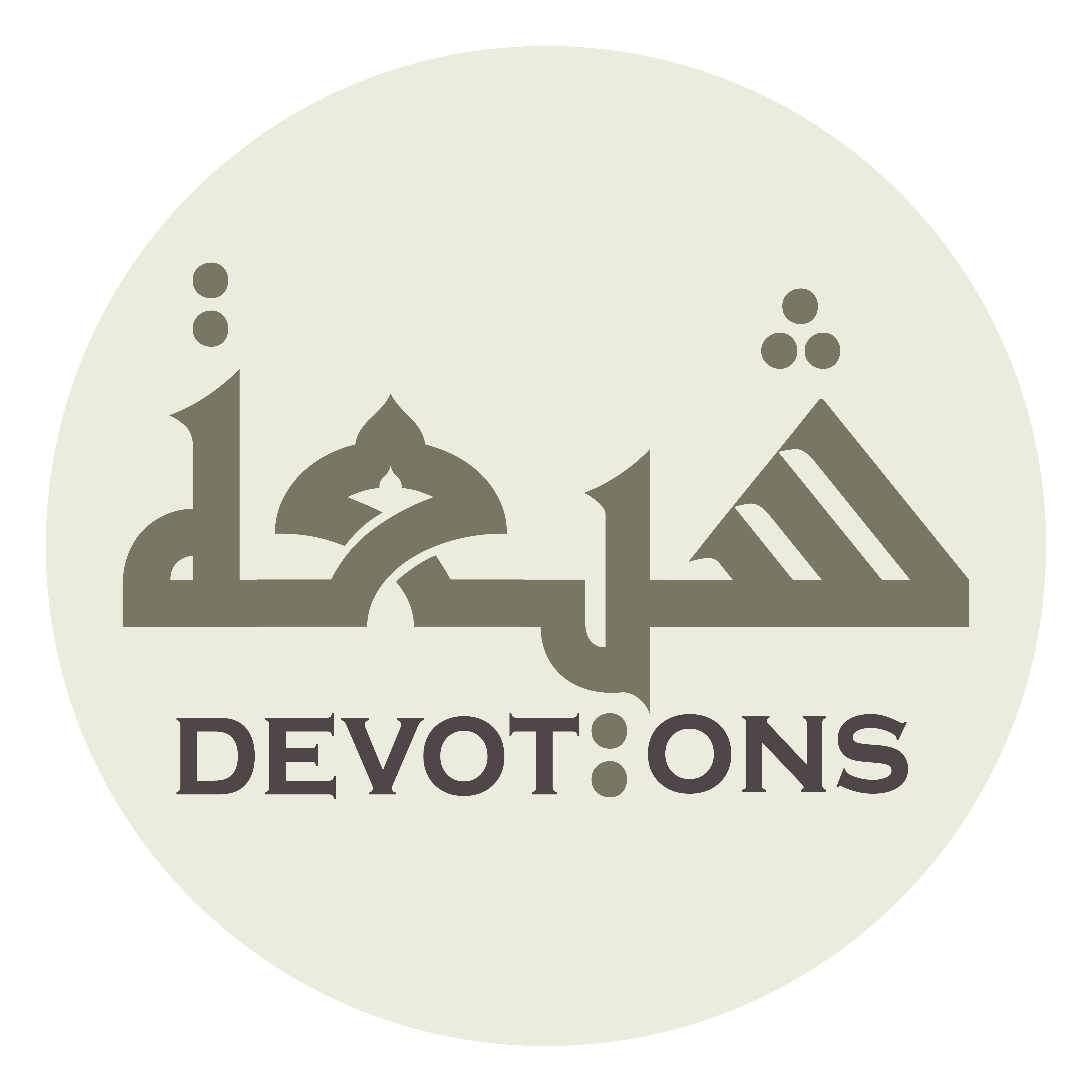 رَبِّ أَفْحَمَتْنِيْ ذُنُوبِي، وَانْقَطَعَتْ مَقَالَتِي

rabbi afḥamatnī dhunūbī, wanqaṭa`at maqālatī

My Lord, my sins have silenced me, and my words have been cut off.
Dua 53 - Sahifat Sajjadiyyah
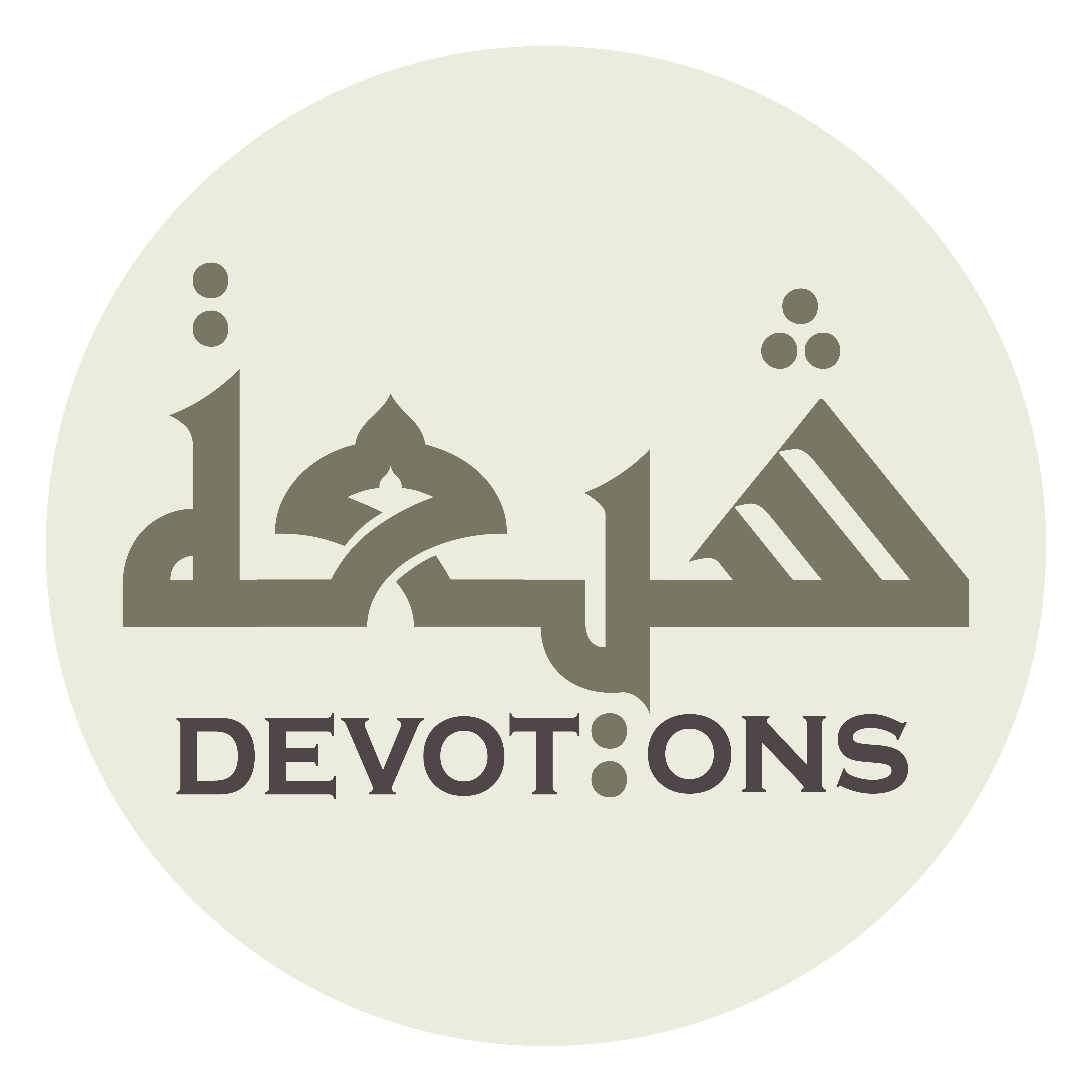 فَلَا حُجَّةَ لِي، فَأَنَا الْأَسِيرُ بِبَلِيَّتِي

falā ḥujjata lī, fa-anal asīru bibaliyyatī

I have no argument, for I am the prisoner of my own affliction,
Dua 53 - Sahifat Sajjadiyyah
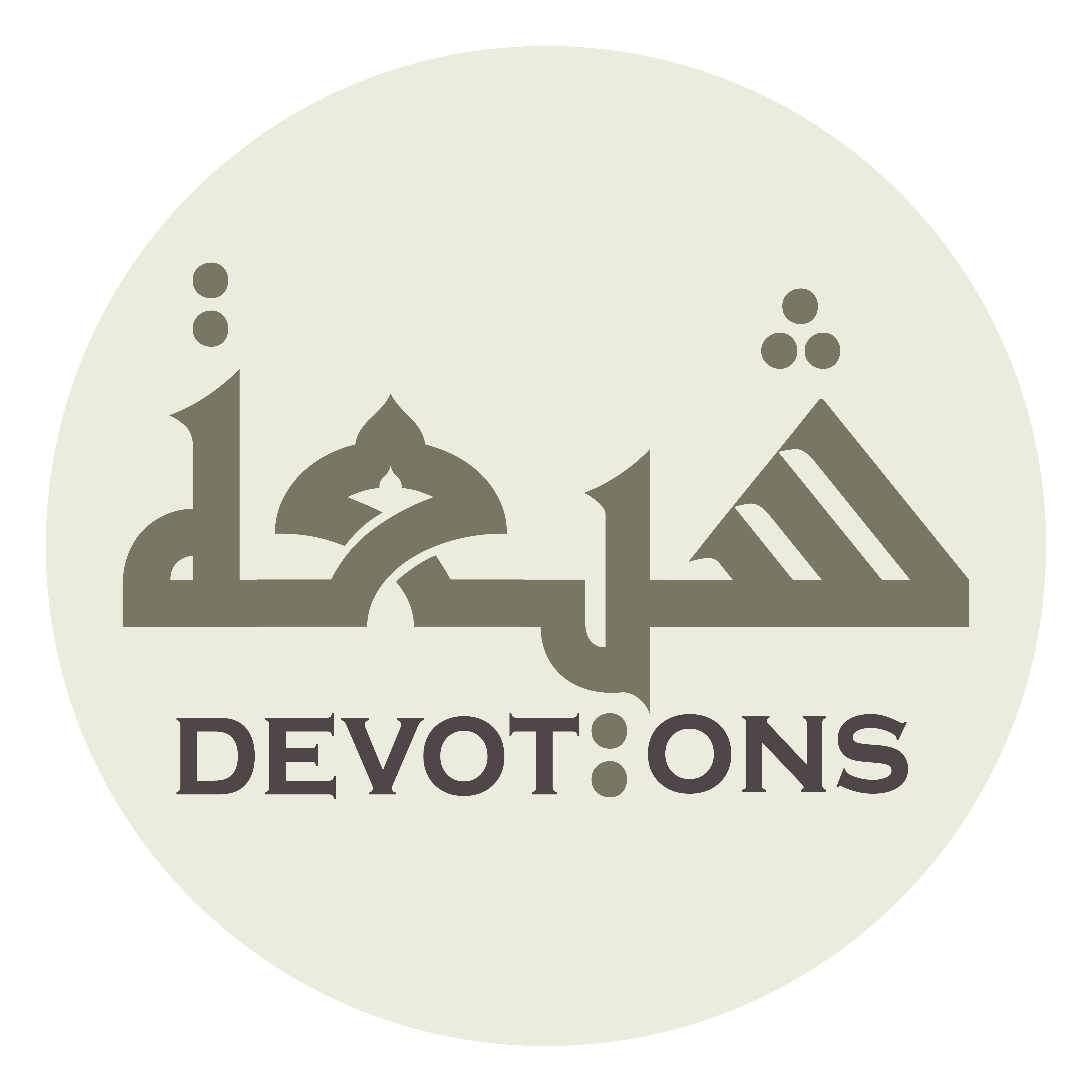 اَلْمُرْتَهَنُ بِعَمَلِي، الْمُتَرَدِّدُ فِيْ خَطِيئَتِي

al mur-tahanu bi`amalī,al mutaraddidu fī khaṭī-atī

the hostage to my works, the frequenter of my own offense,
Dua 53 - Sahifat Sajjadiyyah
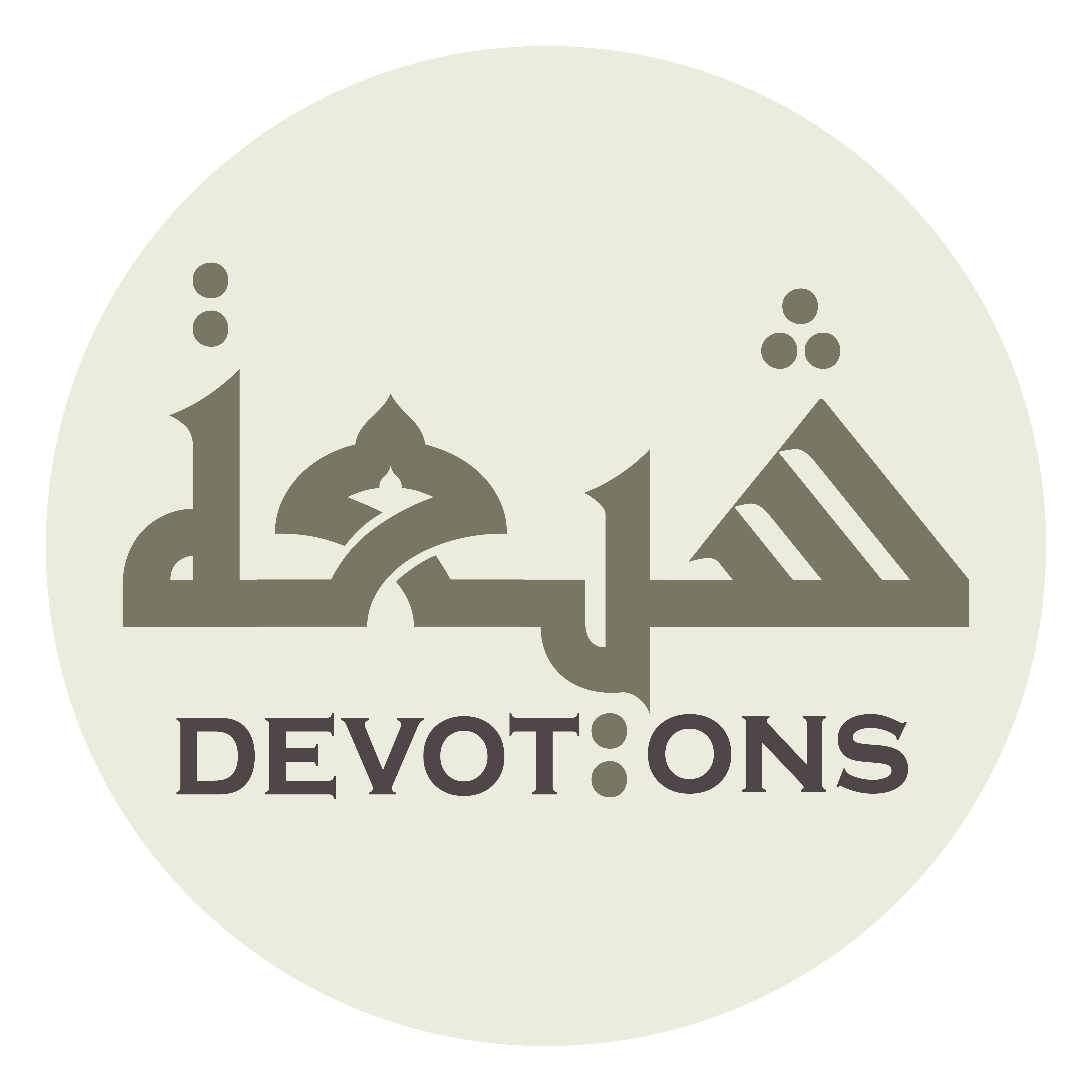 اَلْمُتَحَيِّرُ عَنْ قَصْدِي، الْمُنْقَطَعُ بِي

al mutaḥayyiru `an qaṣdī,al munqaṭa`u bī

the confused in my intended way, the thwarted.
Dua 53 - Sahifat Sajjadiyyah
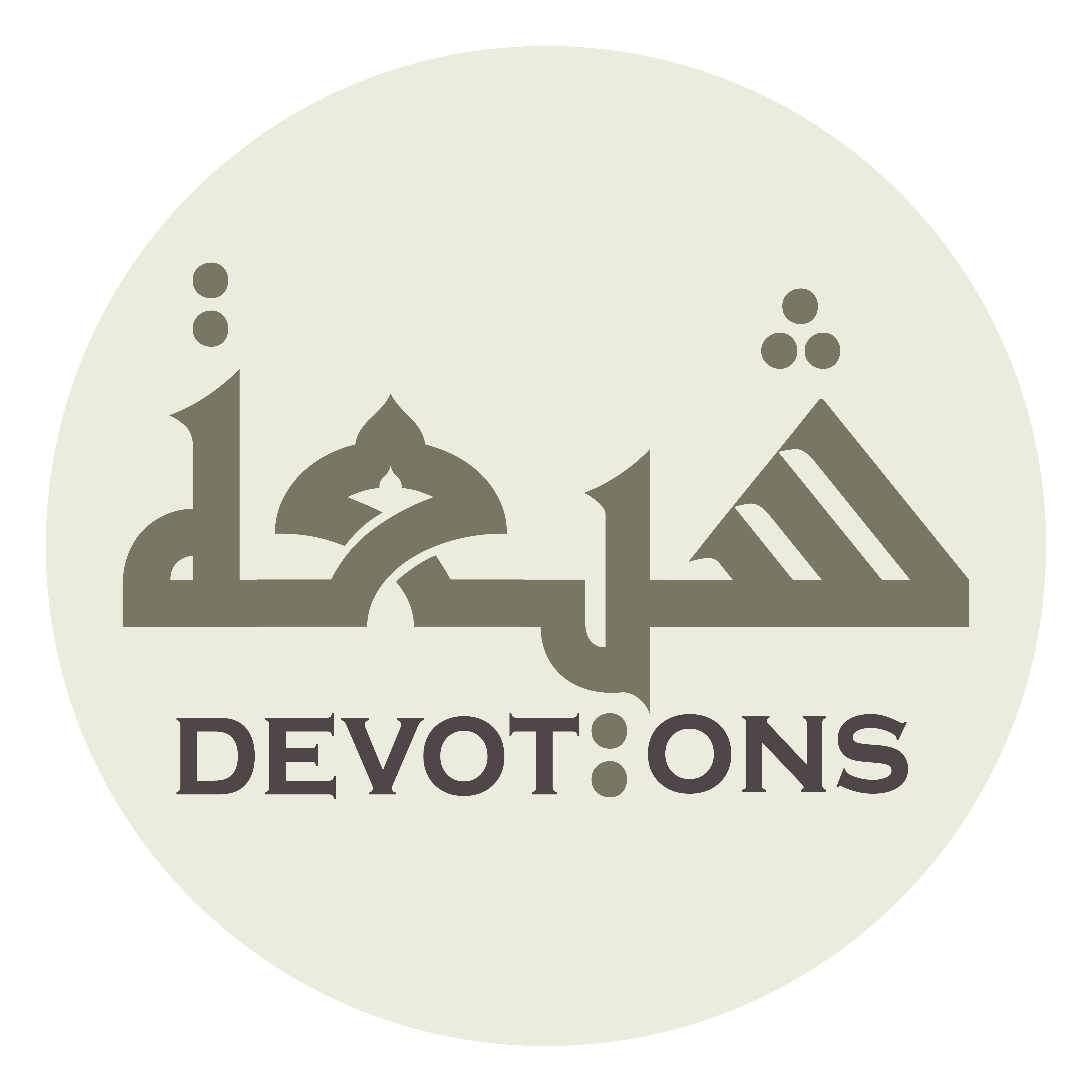 قَدْ أَوْقَفْتُ نَفْسِيْ مَوْقِفَ الْأَذِلَّاءِ الْمُذْنِبِينَ

qad awqaftu nafsī mawqifal adhillā-il mudhnibīn

I have brought myself to a halt in the halting place of the abased sinners,
Dua 53 - Sahifat Sajjadiyyah
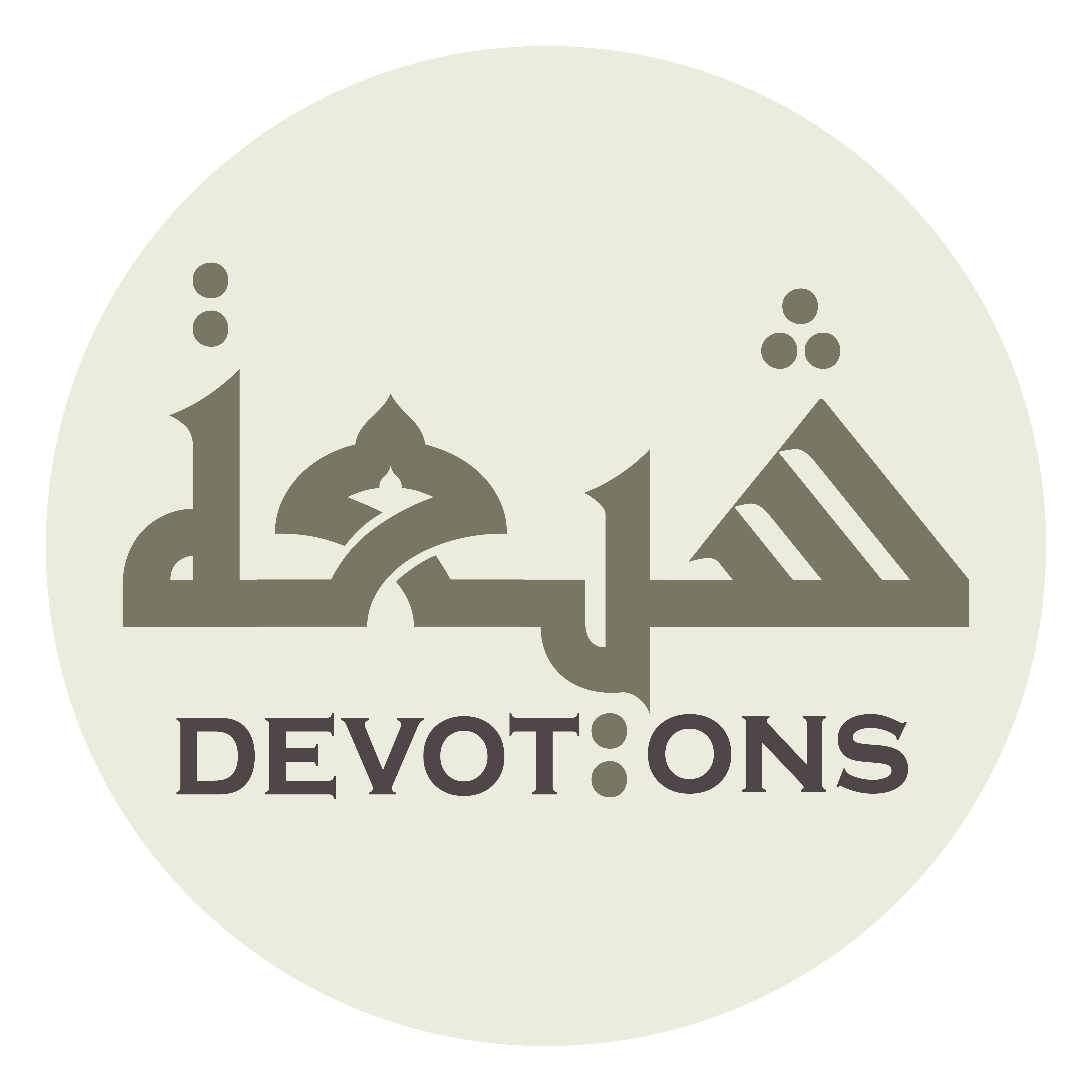 مَوْقِفَ الْأَشْقِيَاءِ الْمُتَجَرِّينَ عَلَيْكَ، الْمُسْتَخِفِّينَ بِوَعْدِكَ

mawqifal ashqiyā-il mutajarrīna `alayk,al mustakhiffīna biwa`dik

the halting place of the wretched and insolent, those who think lightly of Your promise.
Dua 53 - Sahifat Sajjadiyyah
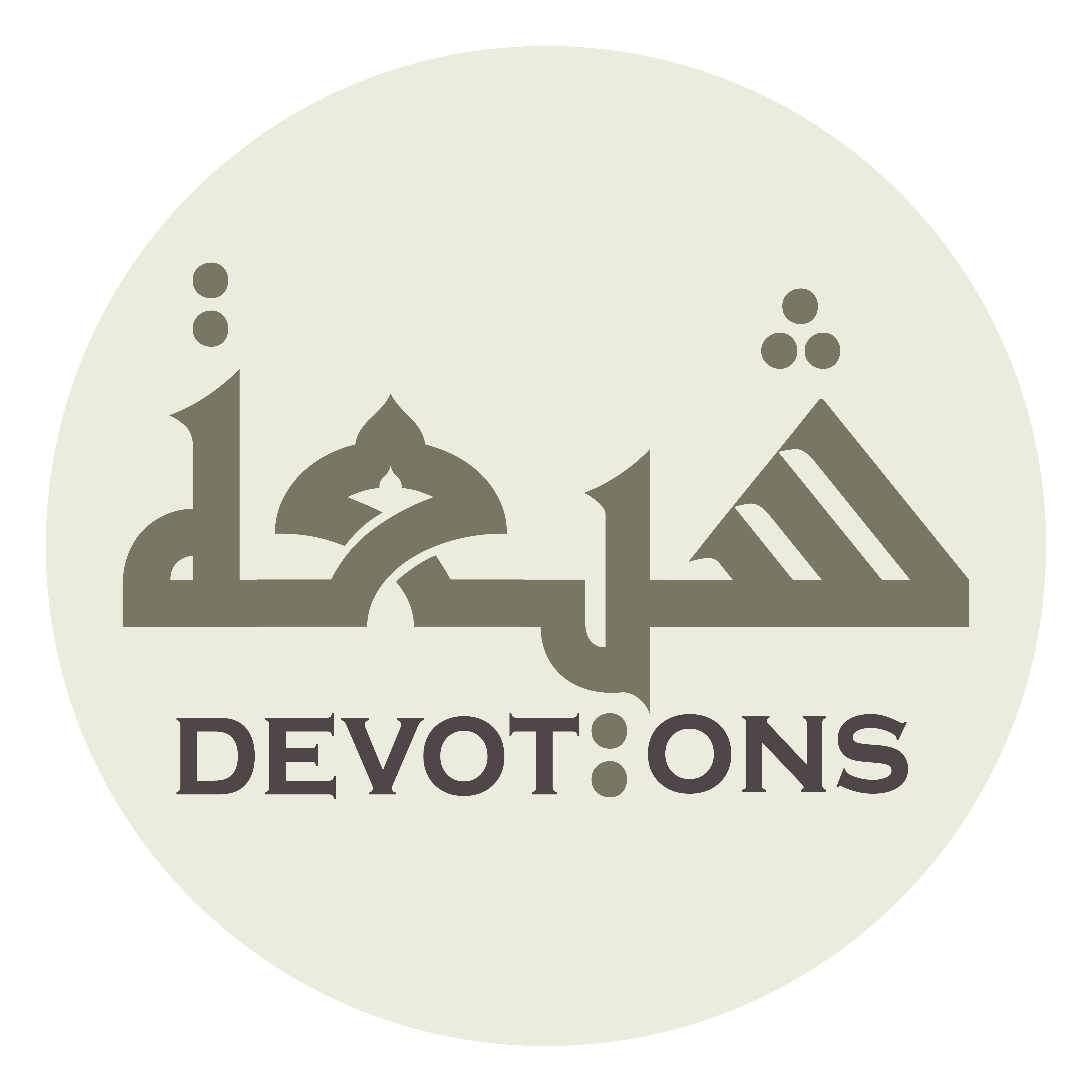 سُبْحَانَكَ أَيَّ جُرْأَةٍ اجْتَرَأْتُ عَلَيْكَ

subḥānaka ayya jur-atinijtara-tu `alayk

Glory be to You! What insolence I have insolently shown toward You!
Dua 53 - Sahifat Sajjadiyyah
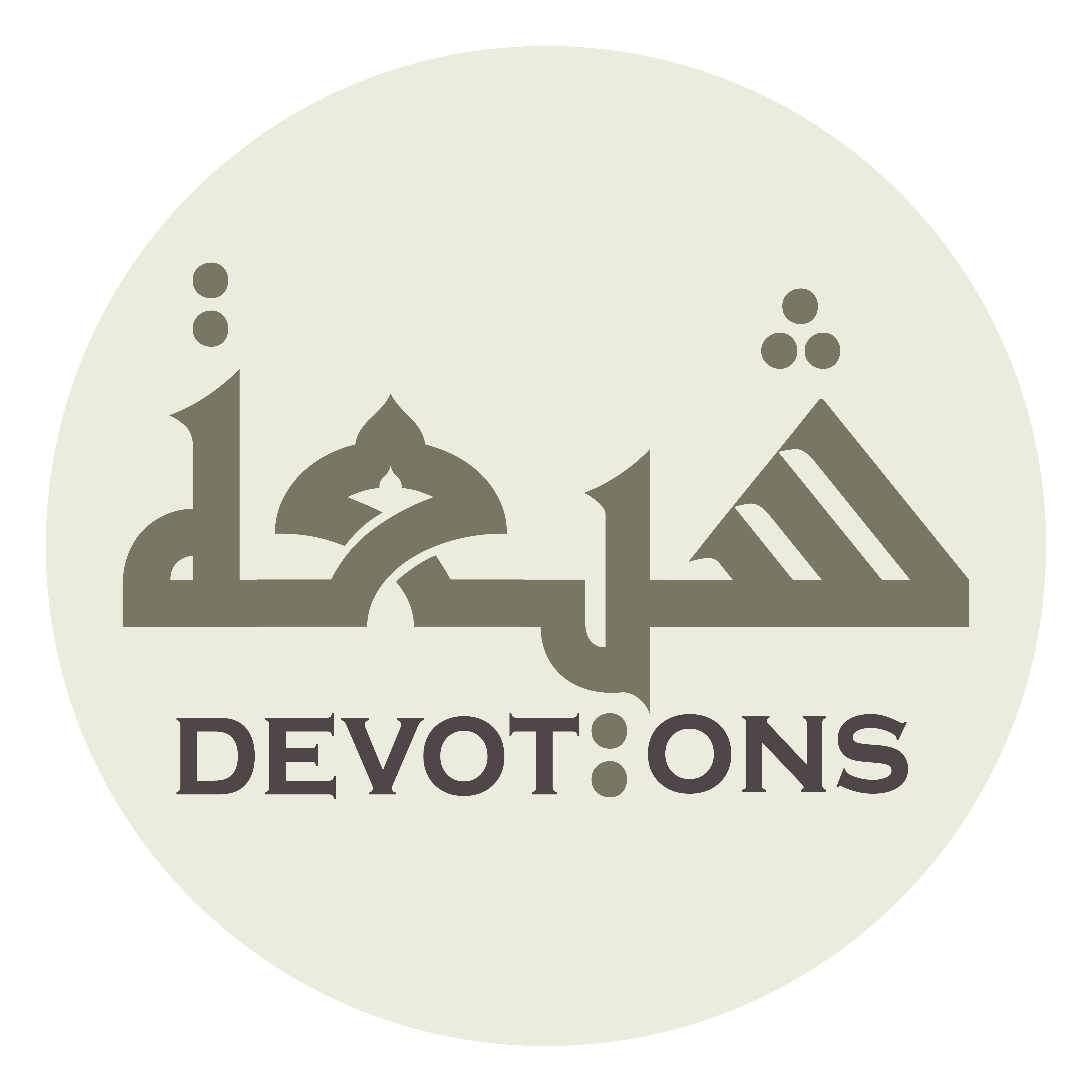 وَأَيَّ تَغْرِيرٍ غَرَّرْتُ بِنَفْسِي

wa-ayya taghrīrin gharrar-tu binafsī

What delusion with which I have deluded myself!
Dua 53 - Sahifat Sajjadiyyah
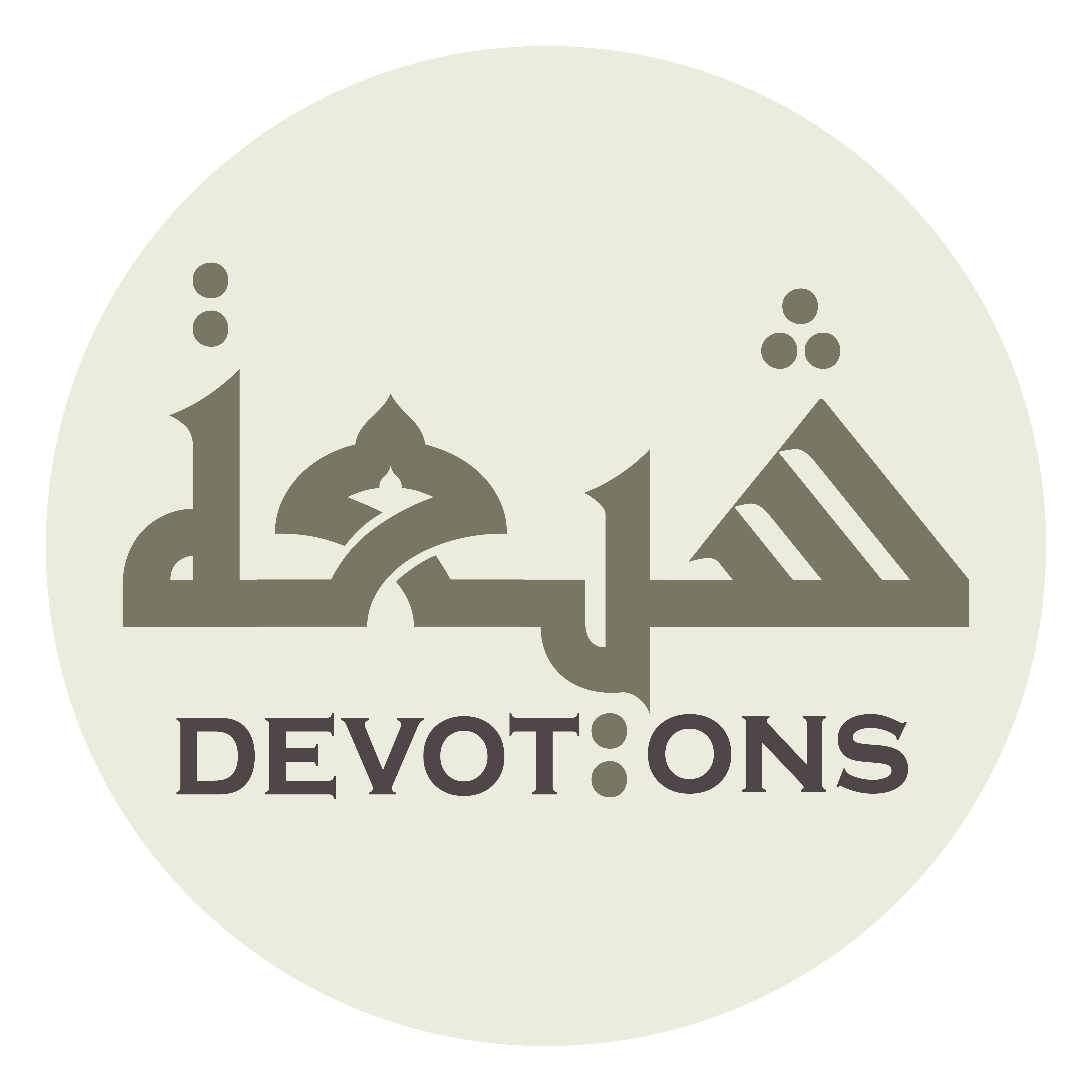 مَوْلَايَ إِرْحَمْ كَبْوَتِيْ لِحُرِّ وَجْهِي

mawlāya ir-ḥam kabwatī liḥurri wajhī

My Master, have mercy on my falling flat on my face
Dua 53 - Sahifat Sajjadiyyah
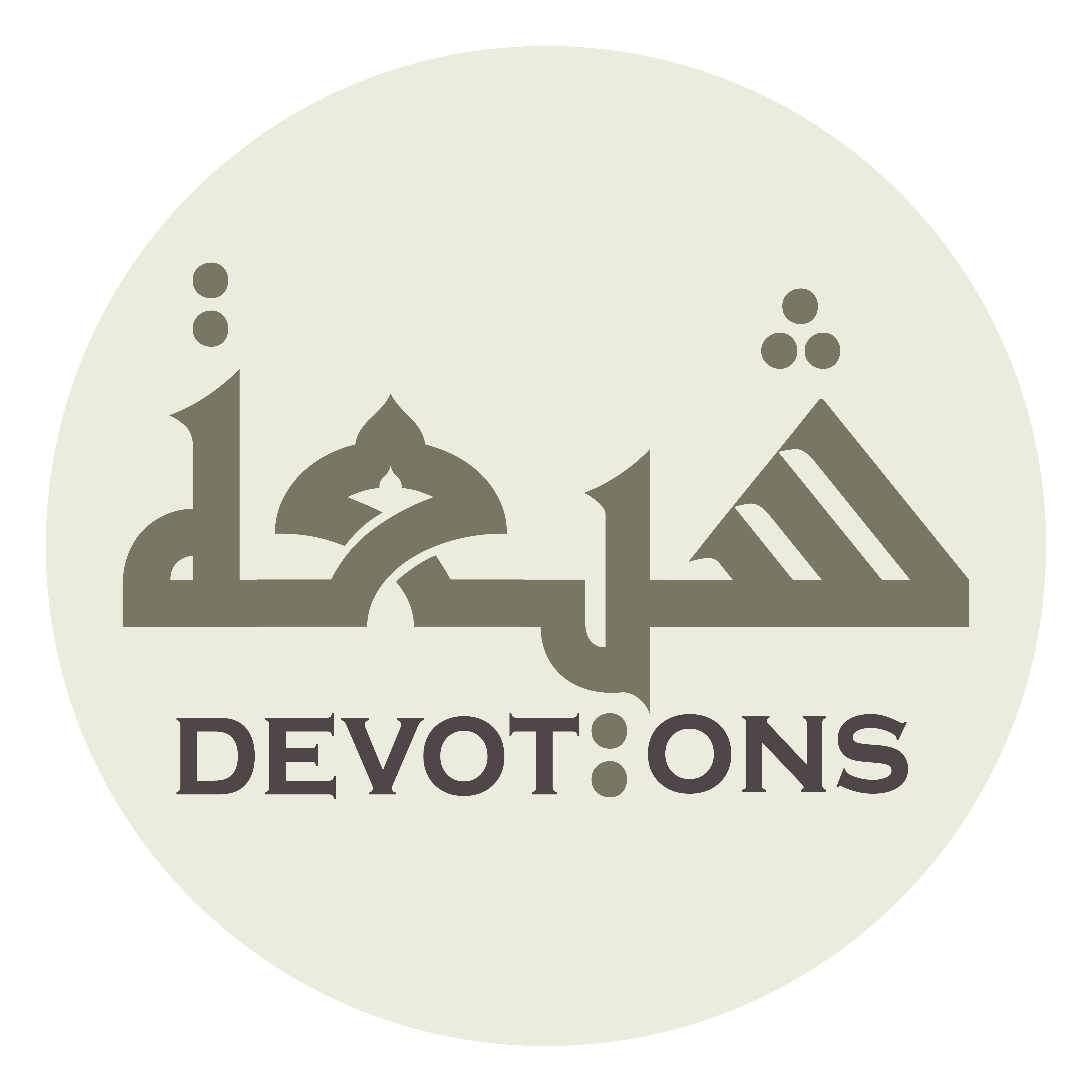 وَزَلَّةَ قَدَمِي، وَعُدْ بِحِلْمِكَ عَلَى جَهْلِي

wazallata qadamī, wa`ud biḥilmika `alā jahlī

the slipping of my foot, grant me my ignorance through Your clemency,
Dua 53 - Sahifat Sajjadiyyah
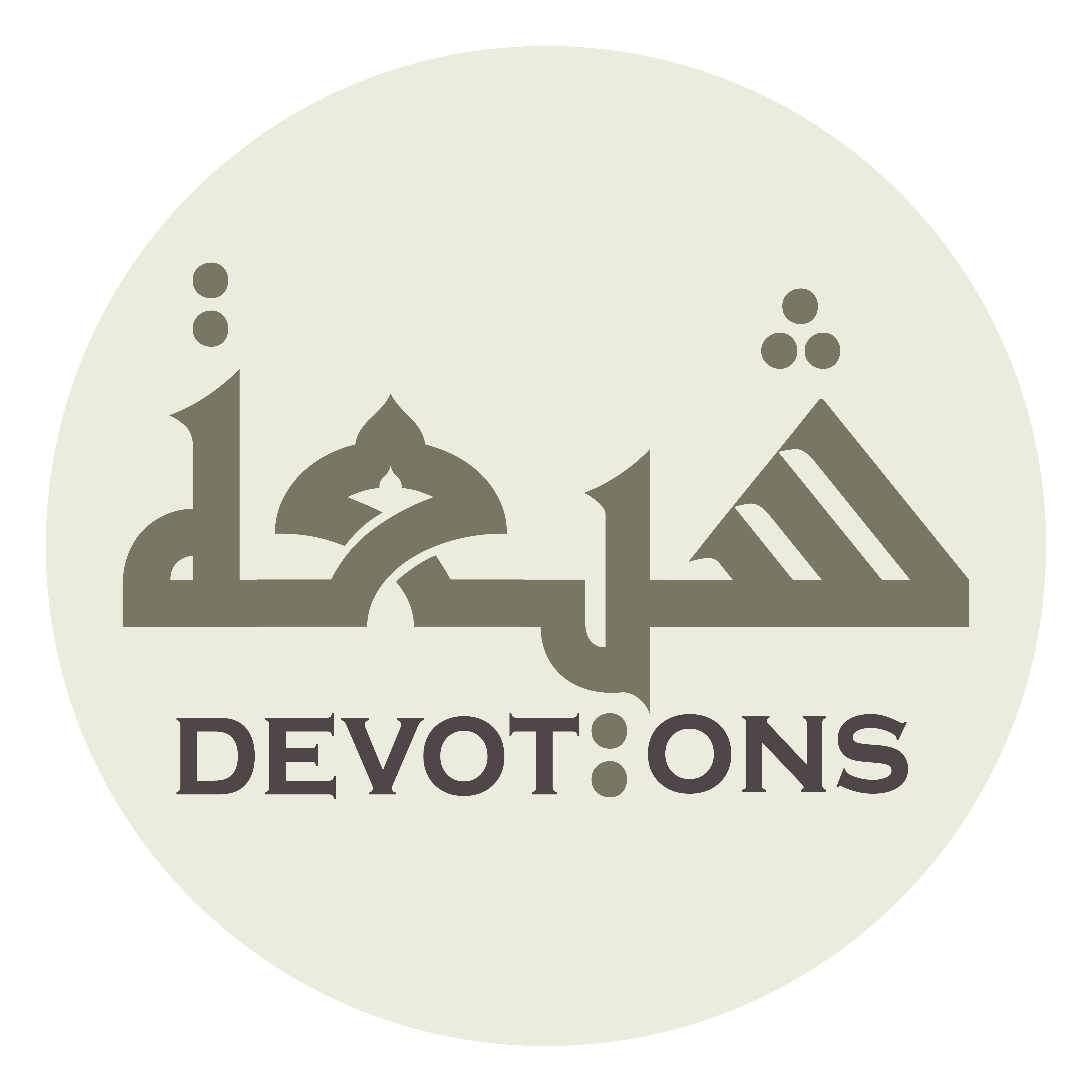 وَبِإِحْسَانِكَ عَلَى إِسَاءَتِي، فَأَنَا الْمُقِرُّ بِذَنْبِي

wabi-iḥsānika `alā isā-atī, fa-anal muqirru bidhanbī

and my evildoing through Your beneficence, for I admit my sin
Dua 53 - Sahifat Sajjadiyyah
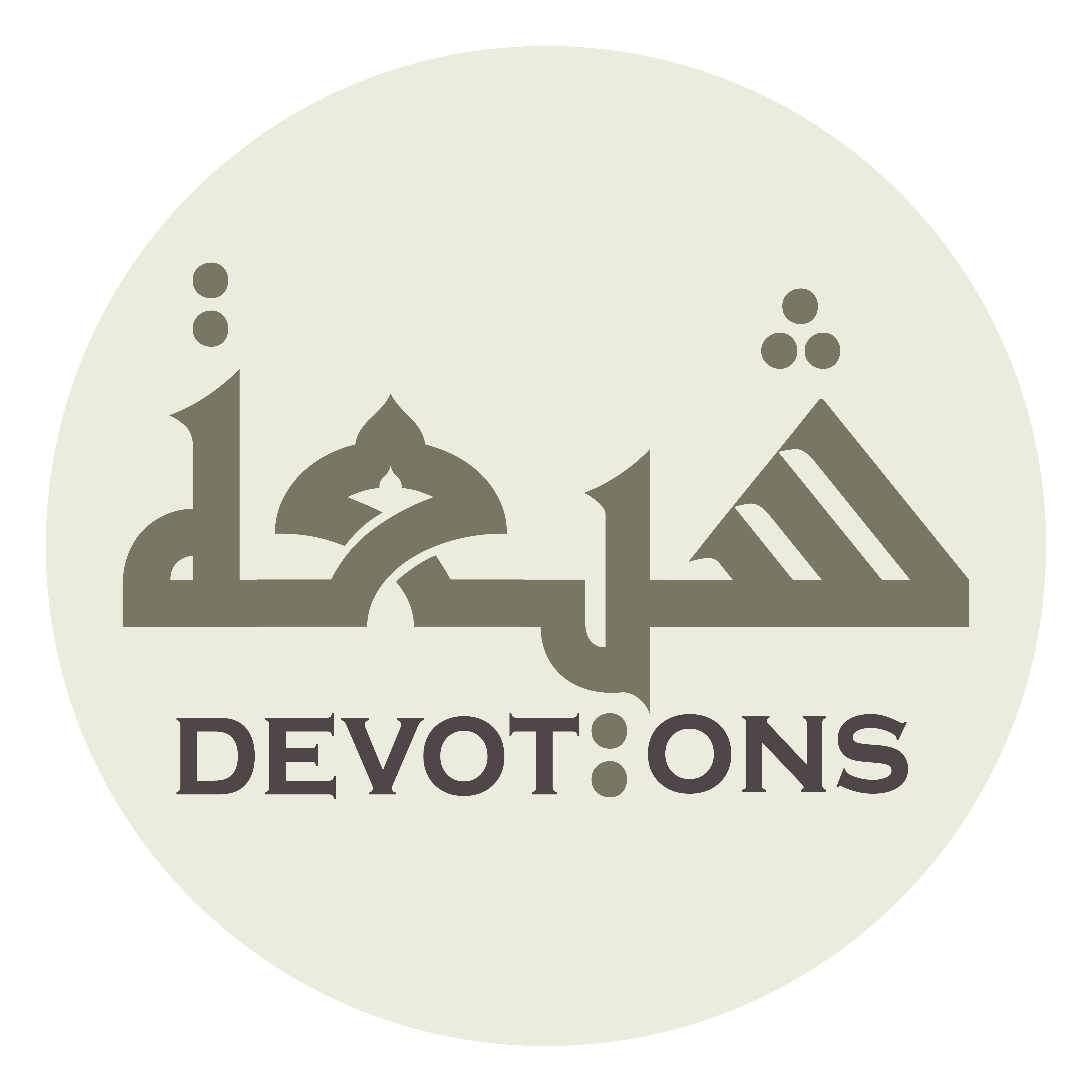 اَلْمُعْتَرِفُ بِخَطِيئَتِي، وَهٰذِهِ يَدِيْ وَنَاصِيَتِي

al mu`tarifu bikhaṭī-atī, wahādhihi yadī wanāṣiyatī

and I confess my offense: Here are my hand and my forelock!
Dua 53 - Sahifat Sajjadiyyah
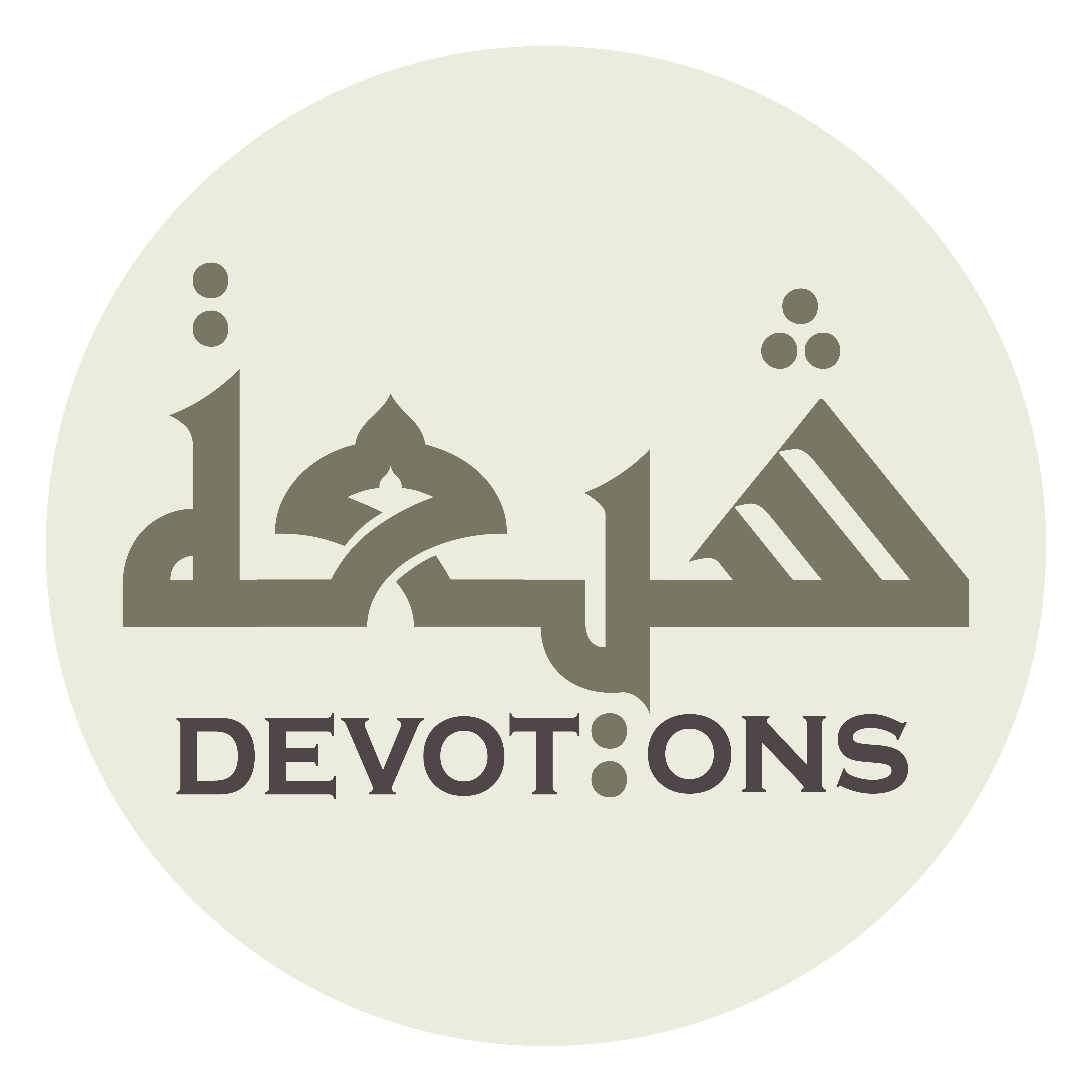 أَسْتَكِينُ بِالْقَوَدِ مِنْ نَفْسِي

astakīnu bil qawadi min nafsī

I am resigned to retaliation against my soul!
Dua 53 - Sahifat Sajjadiyyah
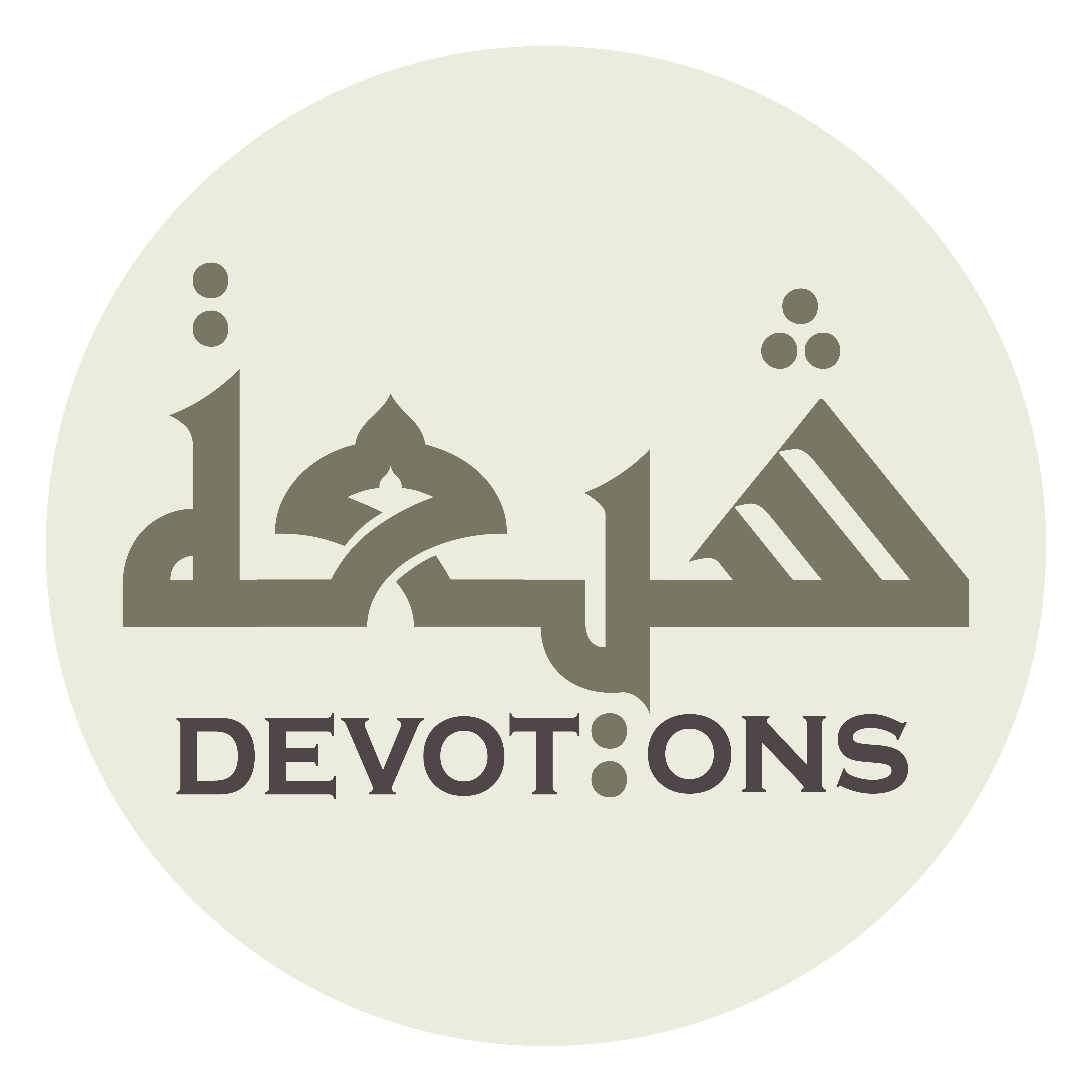 اِرْحَمْ شَيْبَتِي، وَنَفَادَ أَيَّامِي

ir-ḥam shaybatī, wanafāda ayyāmī

Have mercy on my white hair, the depletion of my days,
Dua 53 - Sahifat Sajjadiyyah
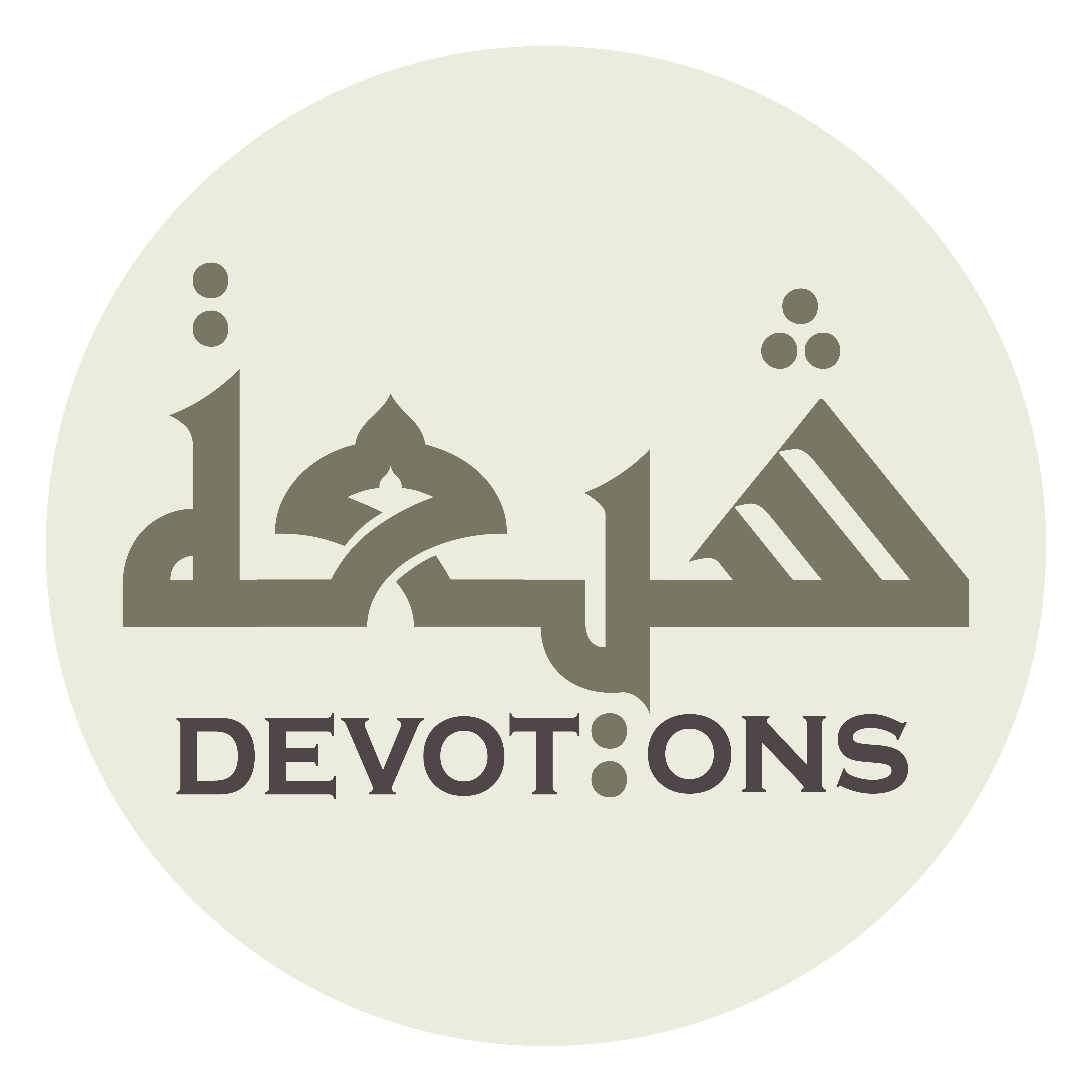 وَاقْتِرَابَ أَجَلِي، وَضَعْفِي

waqtirāba ajalī, waḍa`fī

the nearing of my term, my frailty,
Dua 53 - Sahifat Sajjadiyyah
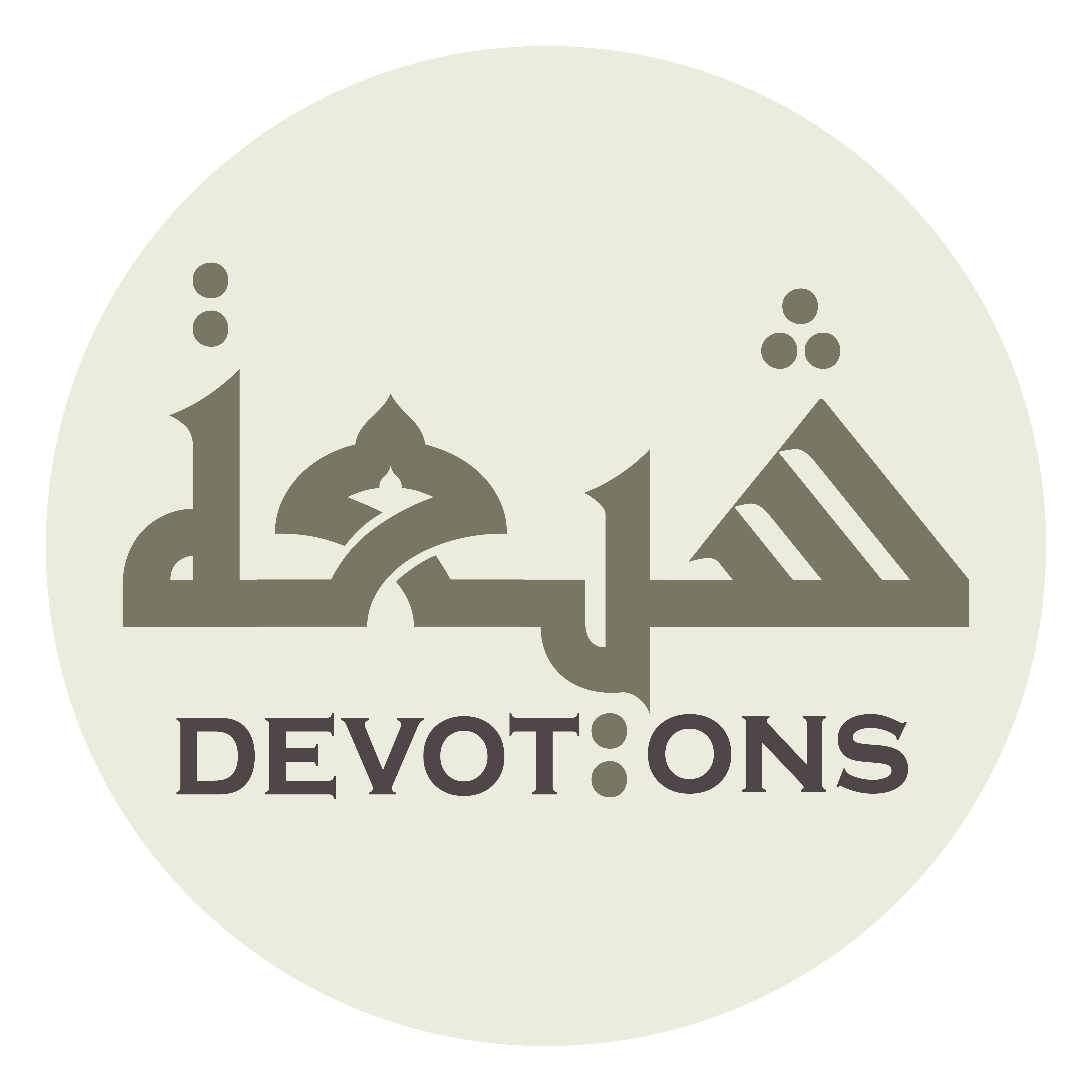 وَمَسْكَنَتِي، وَقِلَّةَ حِيْلَتِي

wamaskanatī, waqillata ḥīlatī

my misery, and the paucity of my stratagems!
Dua 53 - Sahifat Sajjadiyyah
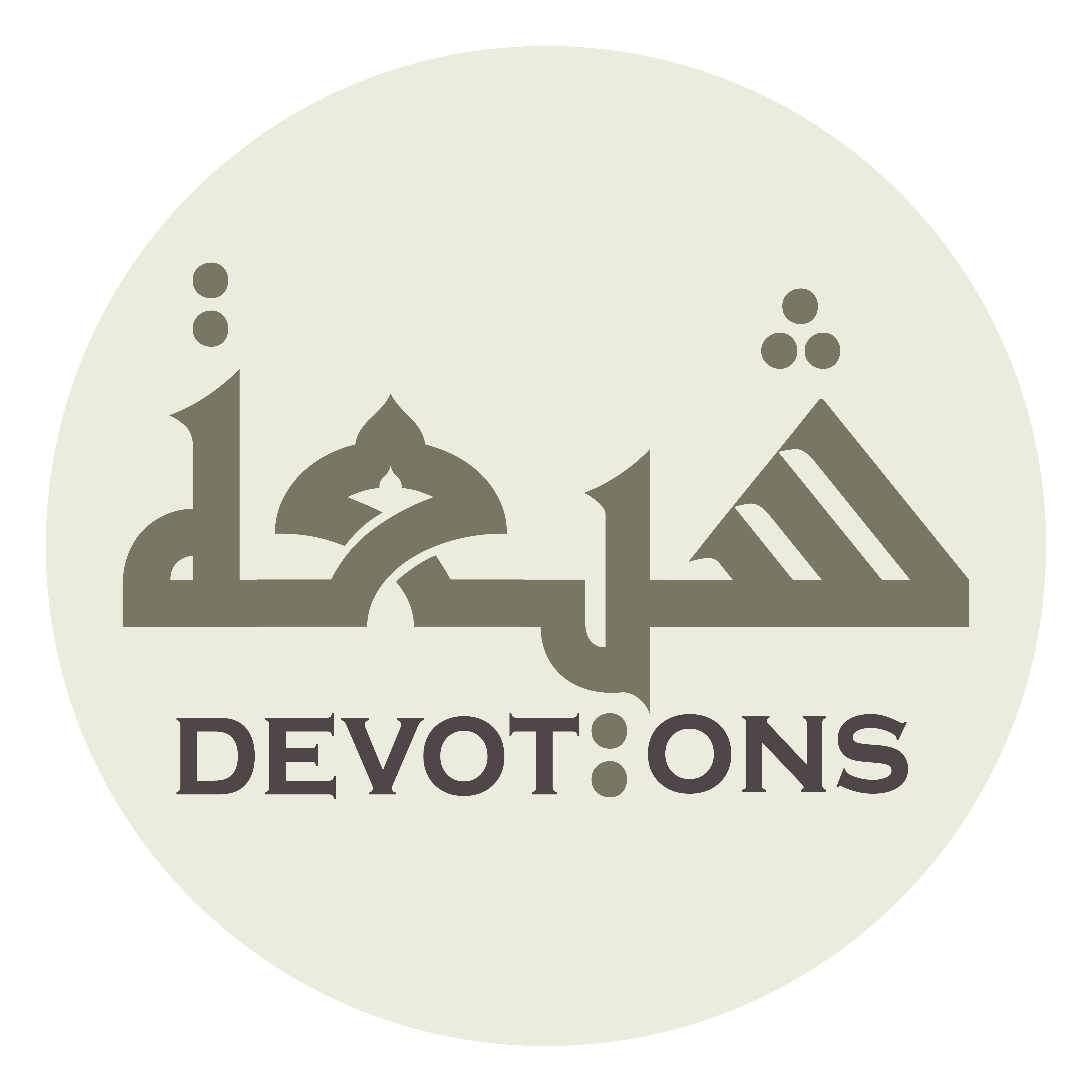 مَوْلَايَ وَارْحَمْنِيْ إِذَا انْقَطَعَ مِنَ الدُّنْيَا أَثَرِي

mawlāya war-ḥamnī idhanqaṭa`a minad dunyā atharī

My Master, and have mercy upon me when my trace is cut off from this world,
Dua 53 - Sahifat Sajjadiyyah
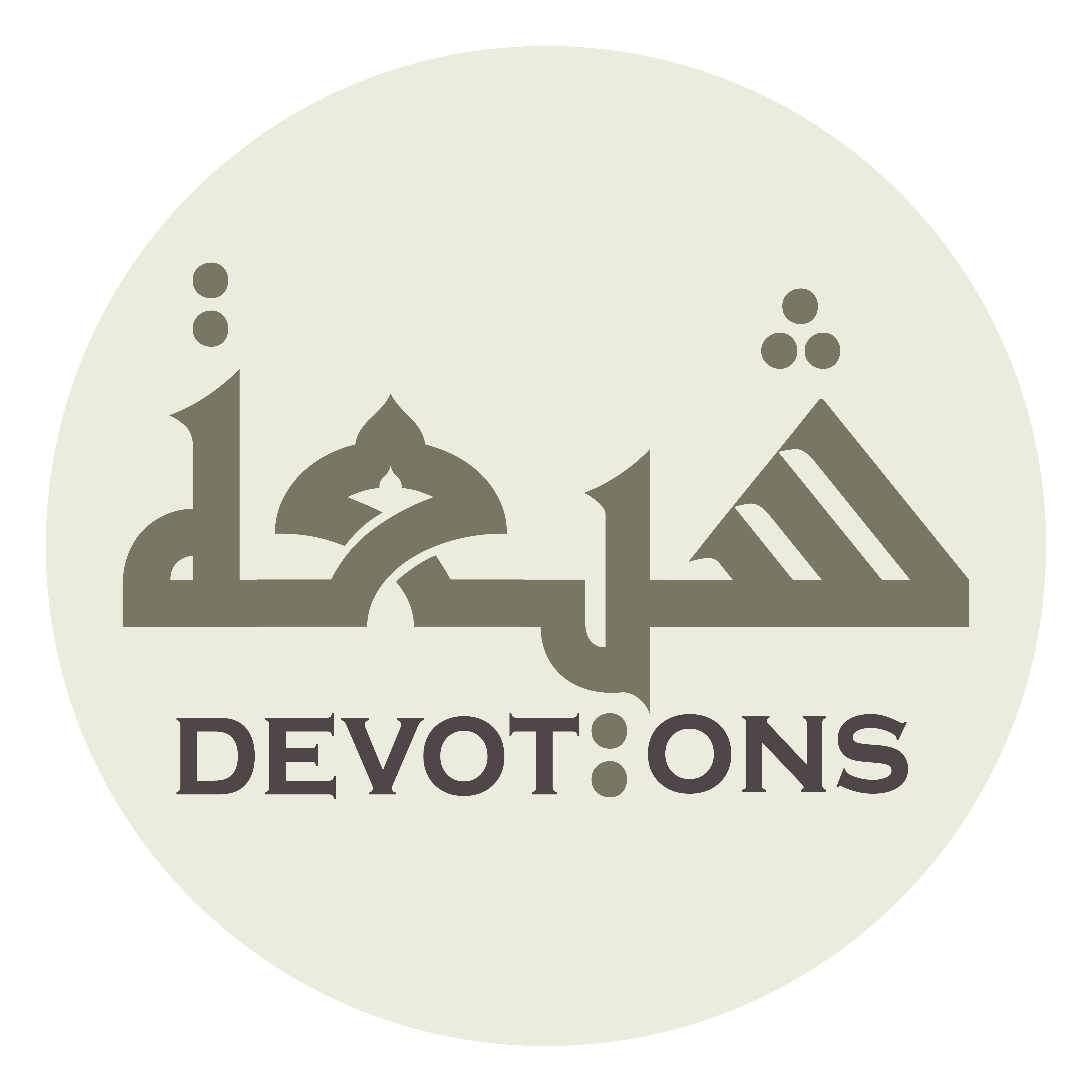 وَامَّحَى مِنَ الْمَخْلُوقِينَ ذِكْرِي

wammaḥā minal makhlūqīna dhikrī

my mention is effaced among the creatures,
Dua 53 - Sahifat Sajjadiyyah
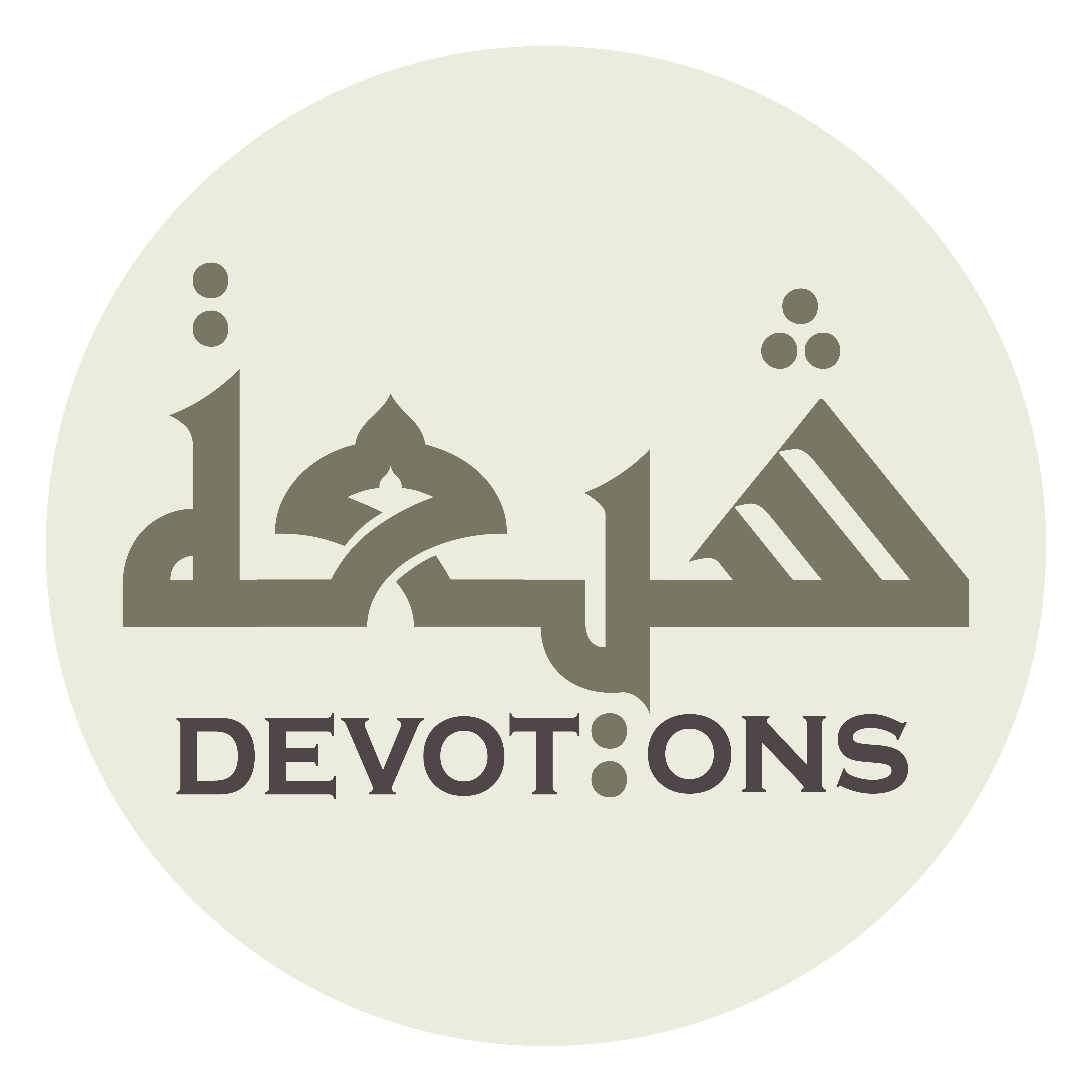 وَكُنْتُ مِنَ الْمَنْسِيِّينَ كَمَنْ قَدْ نُسِيَ

wakuntu minal mansiyyīna kaman qad nusiy

and I join the forgotten, like the forgotten ones!
Dua 53 - Sahifat Sajjadiyyah
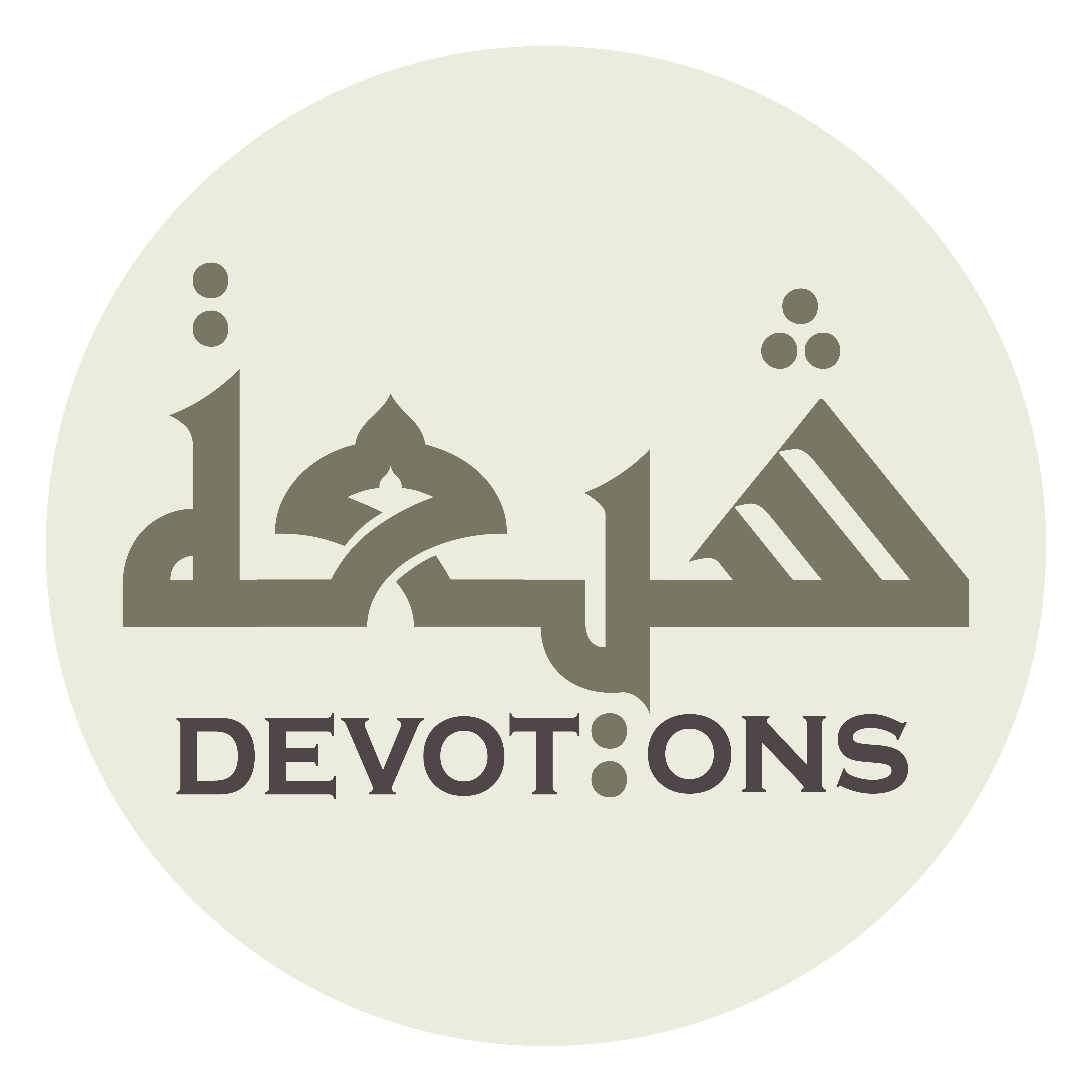 مَوْلَايَ وَارْحَمْنِيْ عِنْدَ تَغَيُّرِ صُورَتِي

mawlāya war-ḥamnī `inda taghayyuri ṣūratī

My Master, and have mercy upon me at the change of my form and state
Dua 53 - Sahifat Sajjadiyyah
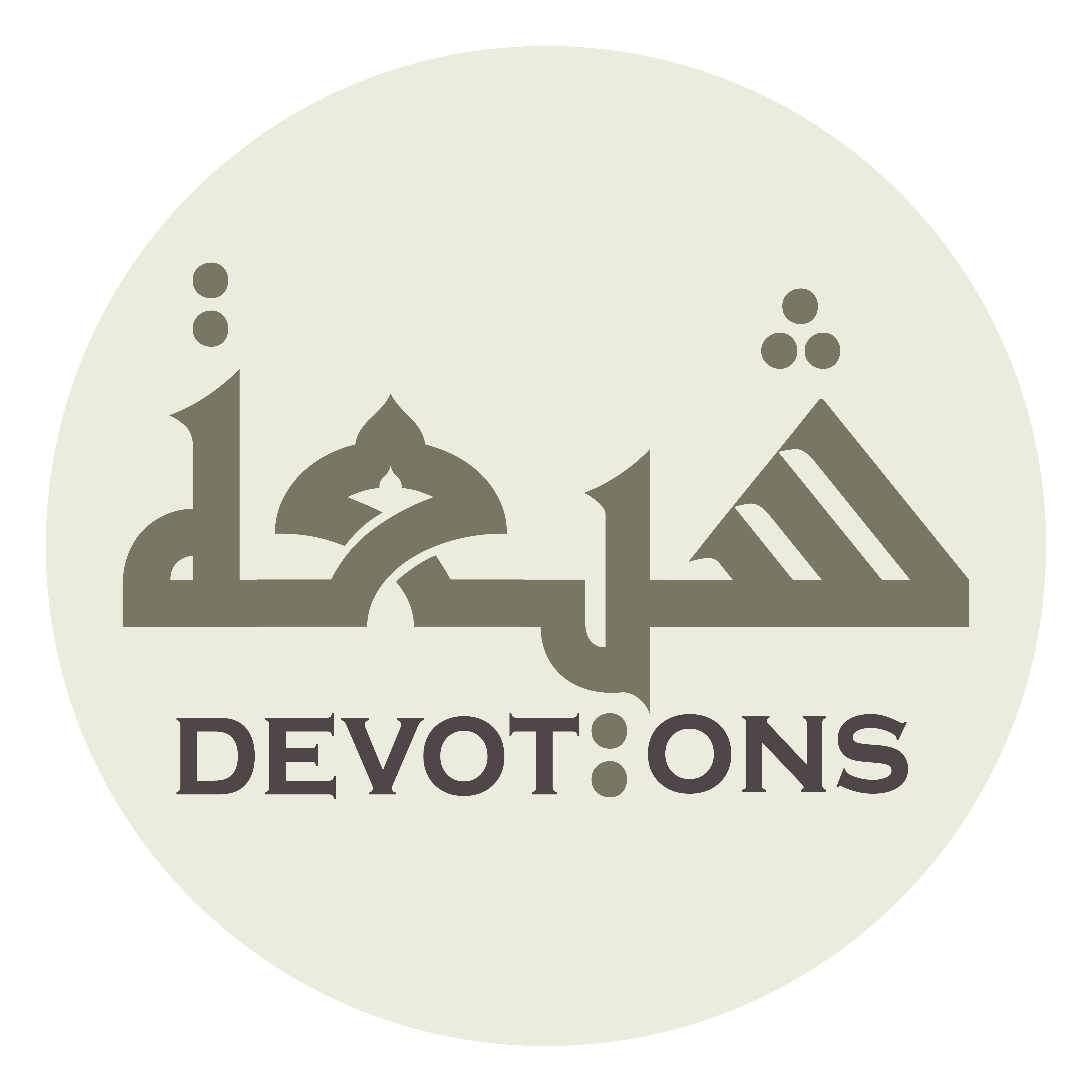 وَحَالِيْ إِذَا بَلِيَ جِسْمِي، وَتَفَرَّقَتْ أَعْضَائِي

waḥālī idhā baliya jismī, watafarraqat a`ḍā-ī

when my body decays, my limbs are scattered,
Dua 53 - Sahifat Sajjadiyyah
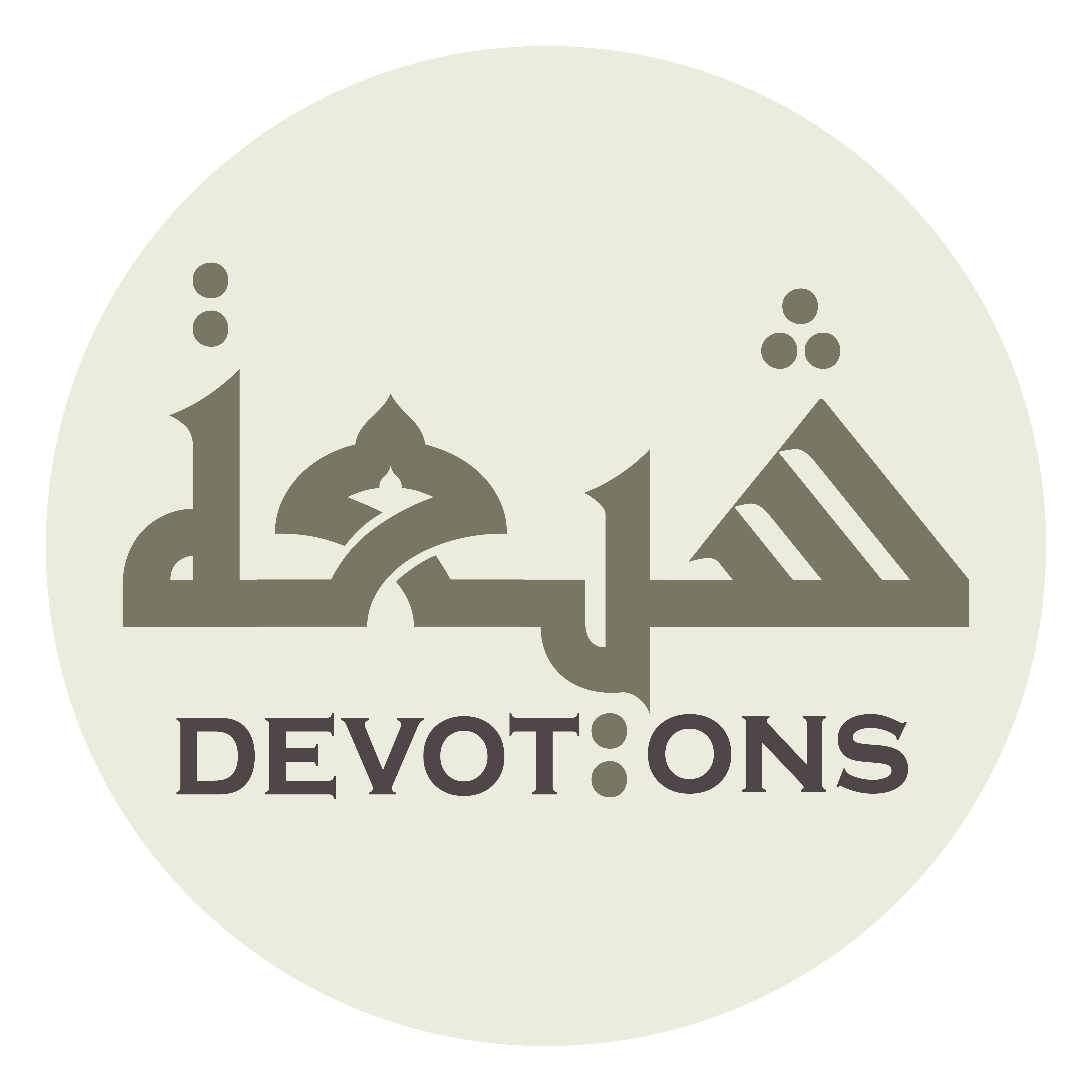 وَتَقَطَّعَتْ أَوْصَالِي، يَا غَفْلَتِيْ عَمَّا يُرَادُ بِي

wataqaṭṭa`at awṣālī, yā ghaflatī `ammā yurādu bī

and my joints are dismembered! O my heedlessness toward what was wanted from me!
Dua 53 - Sahifat Sajjadiyyah
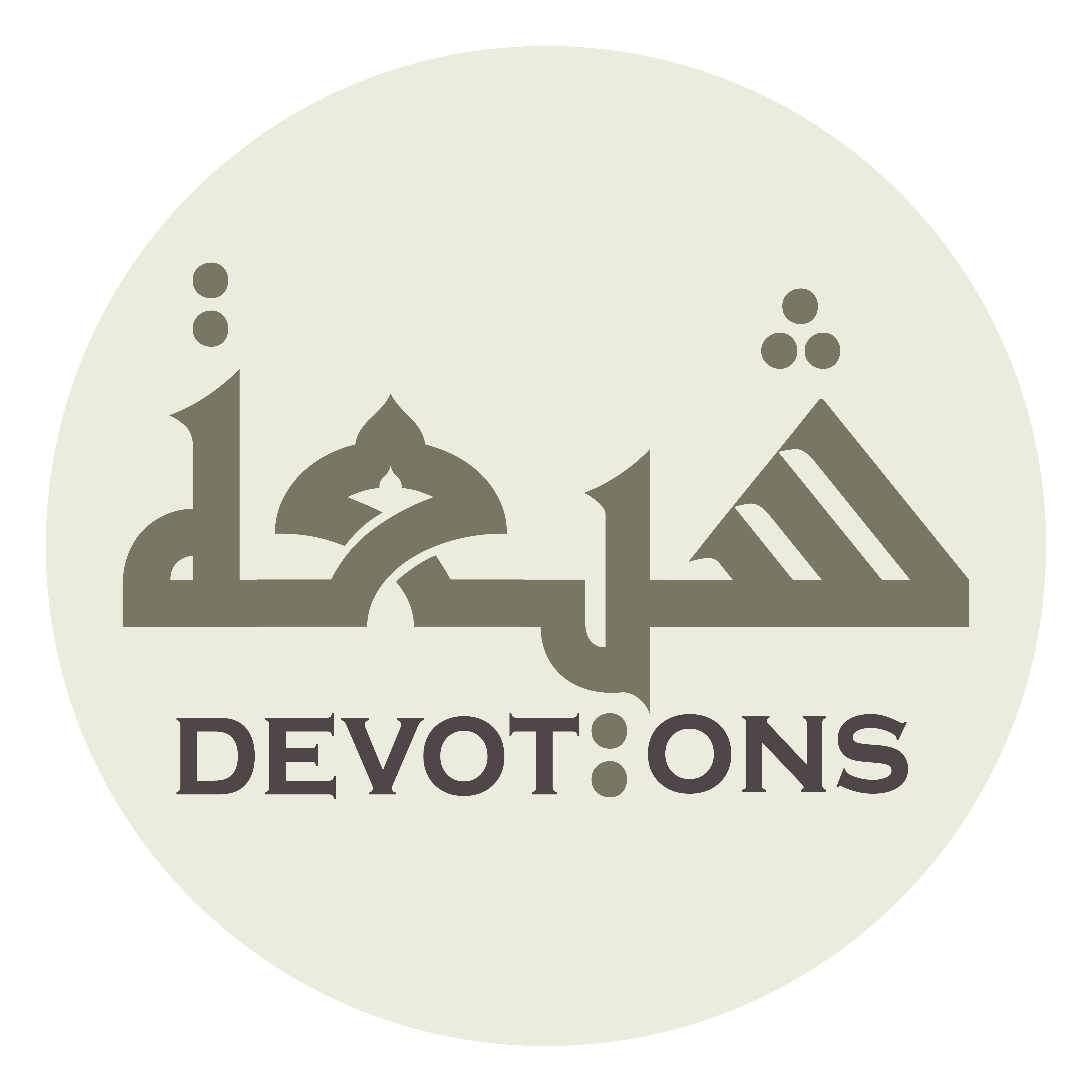 مَوْلَايَ وَارْحَمْنِيْ فِيْ حَشْرِيْ وَنَشْرِي

mawlāya war-ḥamnī fī ḥashrī wanashrī

My Master, have mercy upon me at my mustering and uprising
Dua 53 - Sahifat Sajjadiyyah
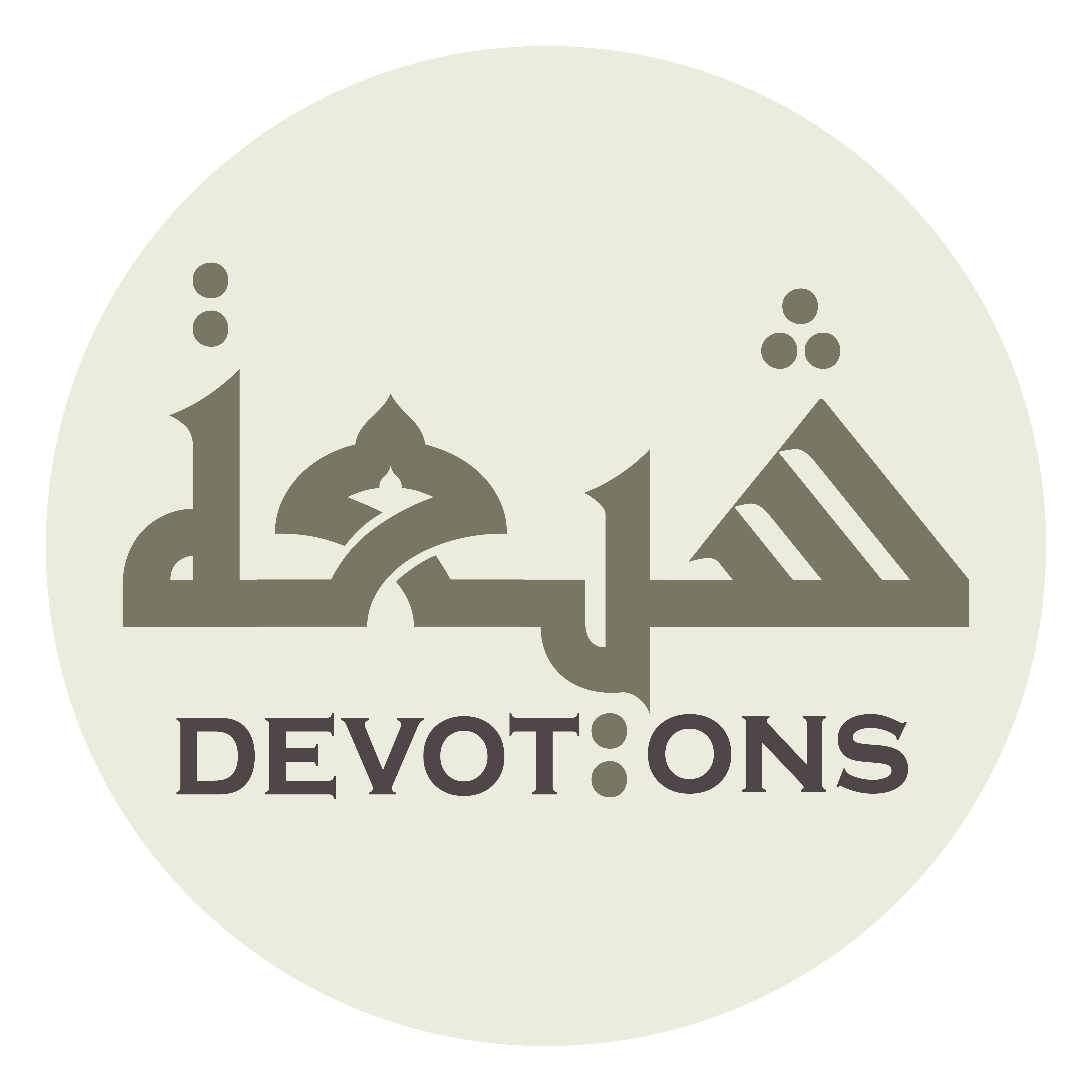 وَاجْعَلْ فِيْ ذٰلِكَ الْيَوْمِ مَعَ أَوْلِيَائِكَ مَوْقِفِي

waj`al fī dhālikal yawmi ma`a awliyā-ika mawqifī

and on that day, appoint my standing place with Your friends,
Dua 53 - Sahifat Sajjadiyyah
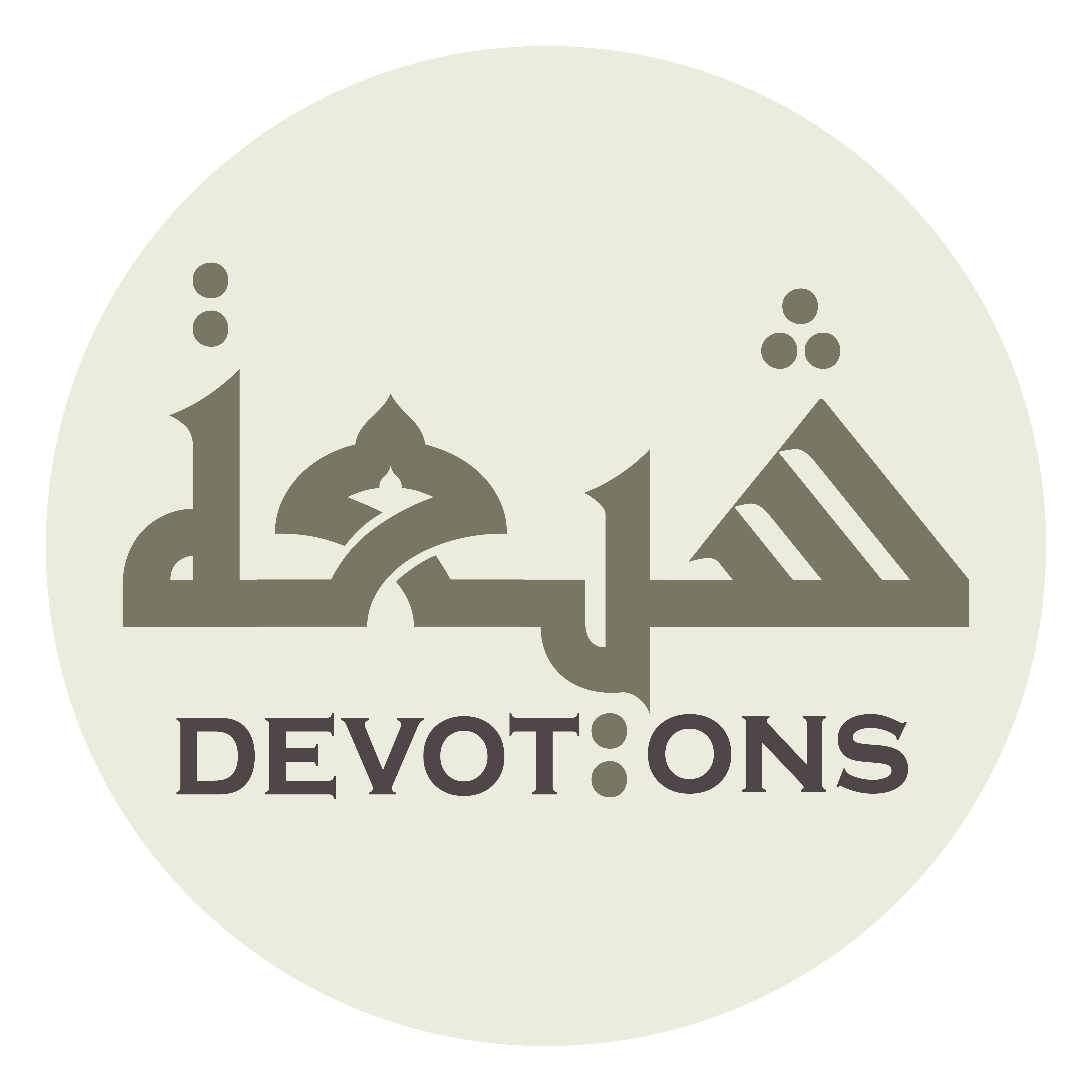 وَْفِيْ أَحِبَّائِكَ مَصْدَرِي

wafī aḥibbā-ika maṣdarī

my place of emergence with Your beloveds,
Dua 53 - Sahifat Sajjadiyyah
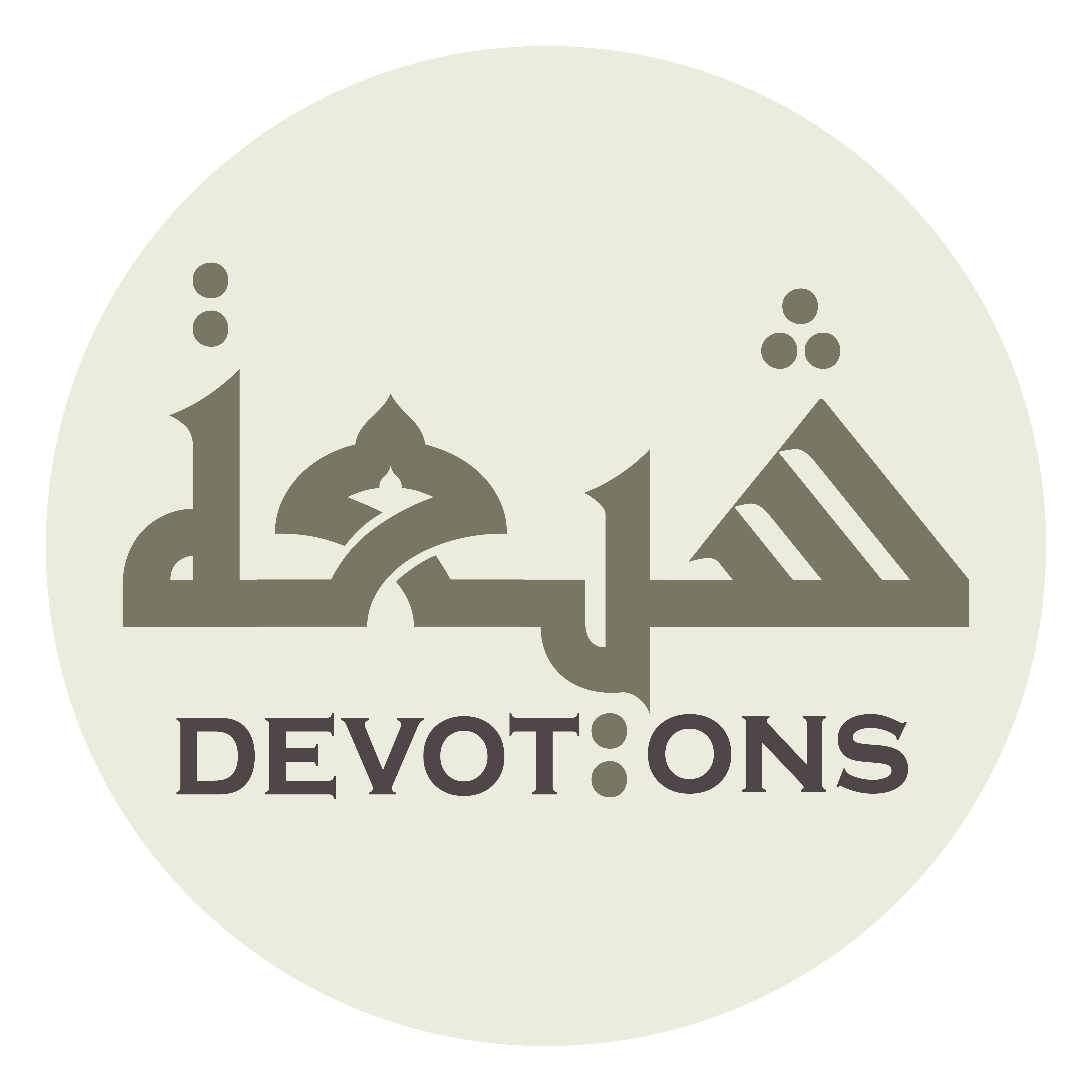 وَْفِيْ جِوَارِكَ مَسْكَنِي، يَا رَبَّ الْعَالَمِيْنَ

wafī jiwārika maskanī, yā rabbal `ālamīn

and my dwelling in Your neighbourhood! O Lord of the worlds!
Dua 53 - Sahifat Sajjadiyyah